Surgery and Radiology: A multi-disciplinary approach to excellence in patient careIntroduction to day and surgical component
Mikael Sodergren MRCS
Clinical Lecturer in Surgery
Introduction
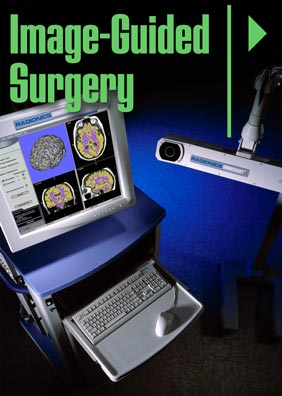 Twinned specialty approach
A flavour of 2 very broad diverse specialties
Team working, planning and communicating
Better patient care from close partnership
Operating
The “end effector organ” of one pathway of patient care
“Technician”
Surgeon-craftsman vs. surgeon-physician
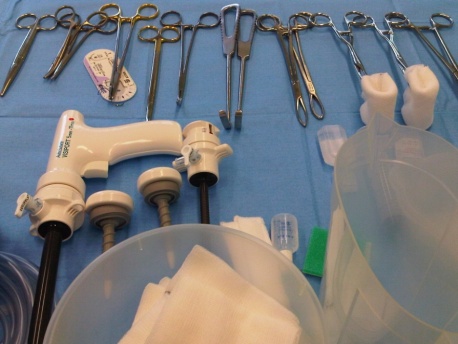 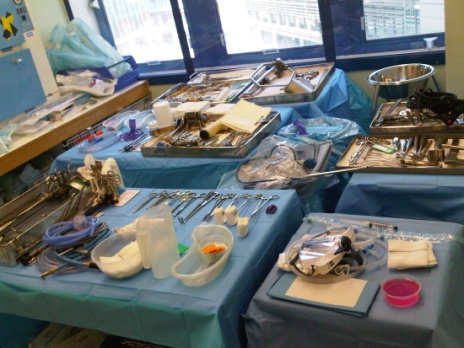 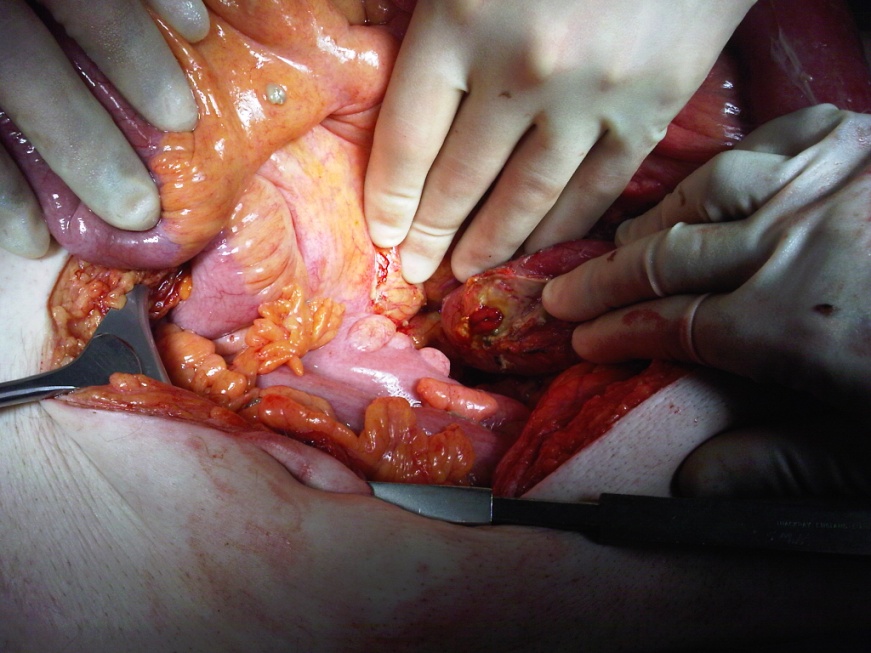 Image of surgeon / surgery
Hates other specialties
Works alone
Dysfunctional 
Very little knowledge of other specialties
No time for the awake patient
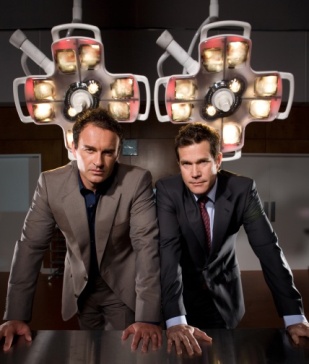 Single minded approach
Arrogant / vain
Callous
Uncaring
Stupid
Fickle
Selfish
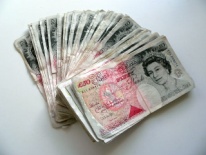 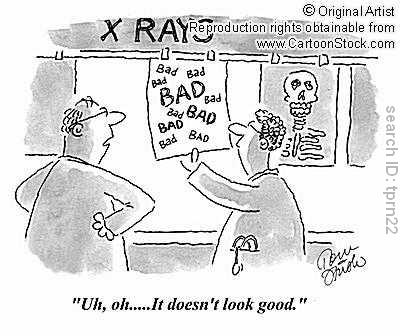 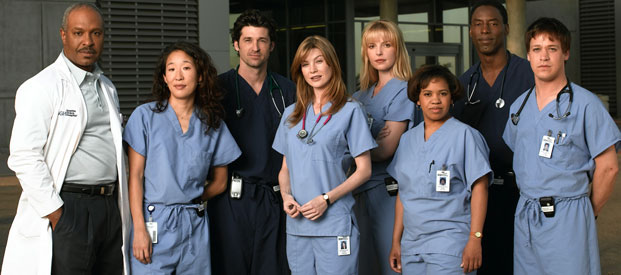 Ideally though.....
Good communicator
Decisive
Broadminded 
Multifaceted
Takes time with pt
Works with colleagues
Problem solver
Medically sound
Asks for help
Technically excellent
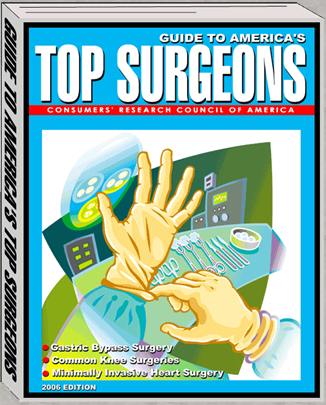 Operating: surgical decision making
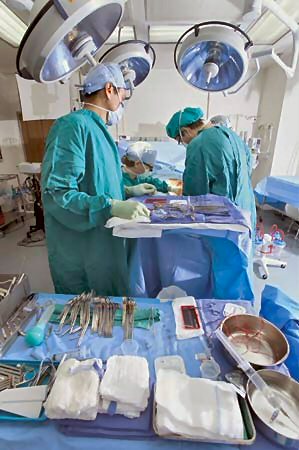 When NOT to operate
When TO operate
When to get another opinion
When to ask for help
Learning surgery
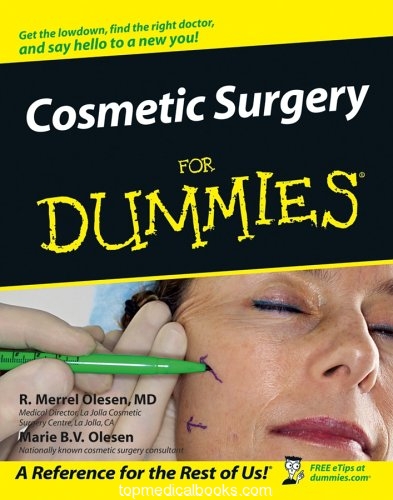 Know your medicine!
Basic sciences
Surgery
Operating / Technical skill
Complications
Communicating
Resources
Building a portfolio
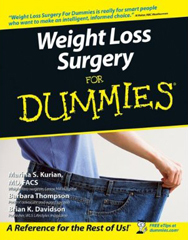 Team working
Other surgeons, same specialty
Clinical firm
Other surgeons different specialty
Radiologists
Oncologists
Anaesthetists
ICU
Other medical specialties
 Students
Ward nurse
Ward manager
Specialist nurse
Dietician
Physiotherapist
OT
Discharge planner
Waiting list
Secretaries
Bed manager
Pharmacist
Surgeon
PATIENT & RELATIVES
Today....
Symptom based approach
Elective vs. acute presentation
Cases – show you imaging + surgery
Team work
Communication
Patient experience
Get a flavour of surgery & radiology
Questions
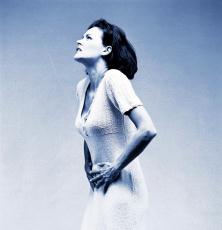 0930: Introduction to day & introduction to surgical component (MS)
0945: Introduction to radiology component (EK)
0955: Elective general surgery case (MS&EK) 
1030: Elective vascular surgery (CR&EK)
1105: Coffee break
1135: Urology case with patient (DC,EM&EK)
1210: Emergency general surgery case (MS&EK)
1245: Lunch break
1345: Emergency vascular surgery (CR&EK)
1420: Career path in radiology (EK)
1440: Career path in surgery (MS)
1500: Coffee break
1515: Women in surgery – beyond the stereotype and making reality work(SO)
1525: Spot diagnosis test (EK)
1545: Summary of day and questions (MS)
Introduction to Radiology Component
Dr E Kashef 
Consultant Interventional Radiologist
Elective general surgery case – Ms Unlucky
Mr M Sodergren – Clinical Lecturer in Surgery  
Dr E Kashef – Consultant Interventional Radiologist
Turn ON your handset - slide the Power Switch up (I = ON)
Wait 4 seconds till GTCO CalComp disappears.  It will start scanning.
Join the class by pressing the letter    <C>           and 
      then the green arrow
4.   Press the * key and WAIT. It should say “ANS”
				      course title
Ms Unlucky
45 year old female
 Upper abdominal pain intermittently for 1 yr especially after eating Mars bars
 Now severe upper abdominal pain 2/7 associated with vomiting 
 Overweight but otherwise fit and well
  O/E 
Temp 37.8 HR100 BP110/65 
Tender and guarding in epigastrium
No J/ Cl / Ly / An / Cy
CVS, RS, CNS, PNS – NAD
Ms Unlucky
Urine - nad
 WCC 20, neutrophila
 Hb 14
 Plts 230
 MCV 80
 INR & APTR Normal
 LFTs normal apart from bilirubin of 35
 CRP 150
 Amylase 2150
ECG – sinus tachy 100

CXR erect – no free air
AXR – nil diagnostic

Differential diagnosis and further investigations.....
Most likely diagnosis?
Appendicitis
Biliary colic
Cholecystitis
Perforated duodenal ulcer
Pancreatitis
Gastritis
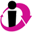 Next investigation?
CT abdo/pelvis
USS abdomen
MRCP
HIDA scan
ERCP
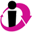 USS
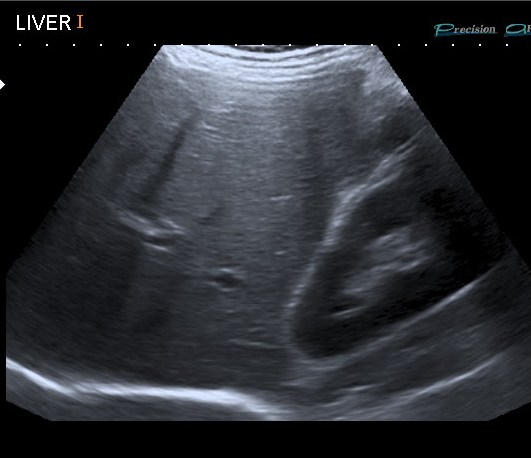 D
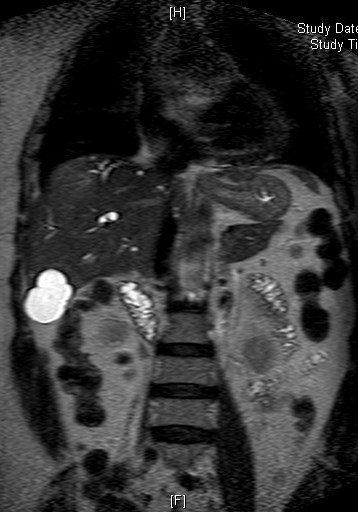 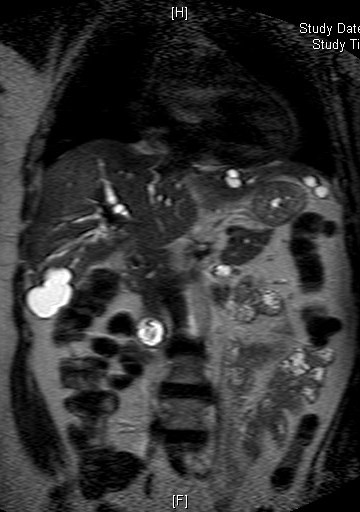 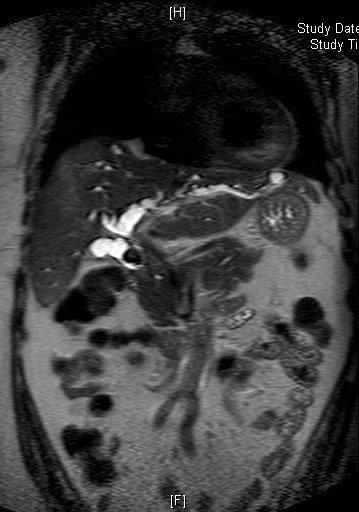 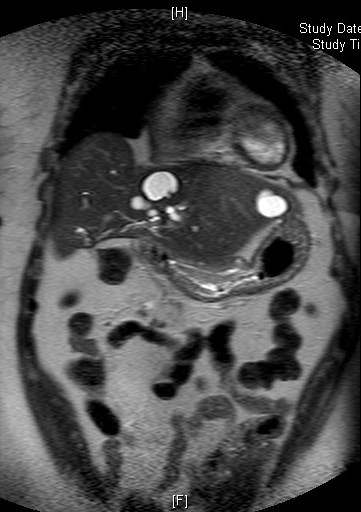 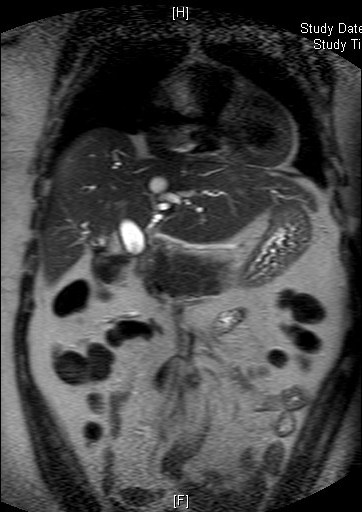 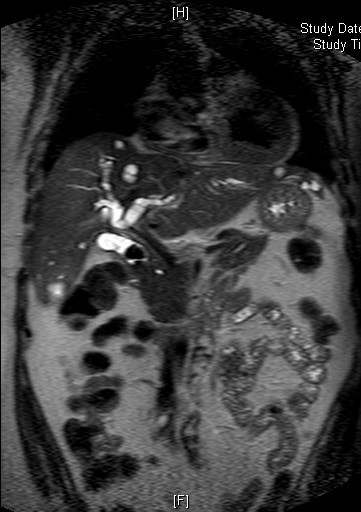 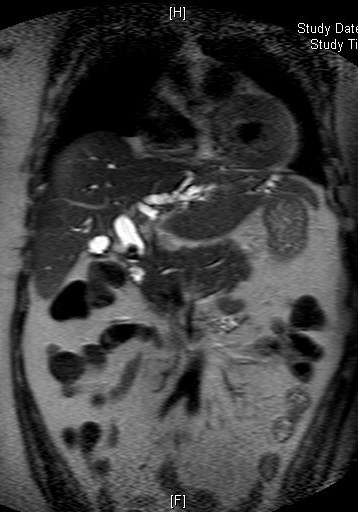 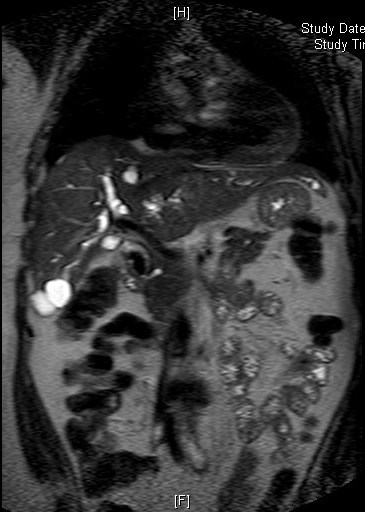 MRCP
D
MRCP
Dilated intrahepatic ducts
Dilated Common Bile Duct with impacted calculi
Caculi in gallbladder
Simple cysts in Liver
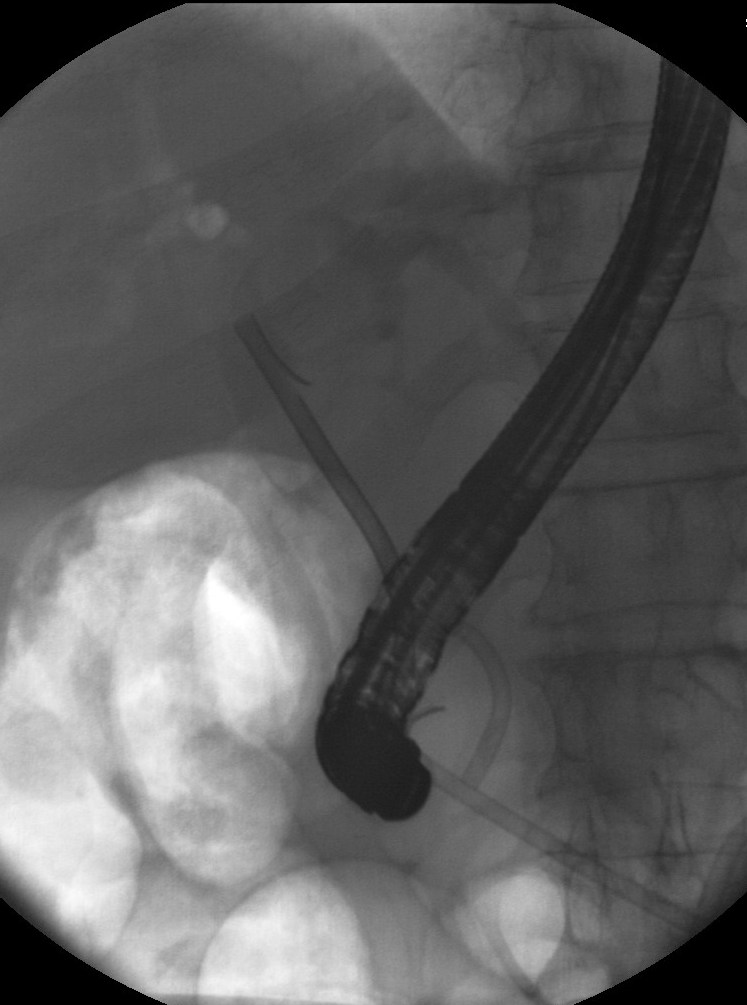 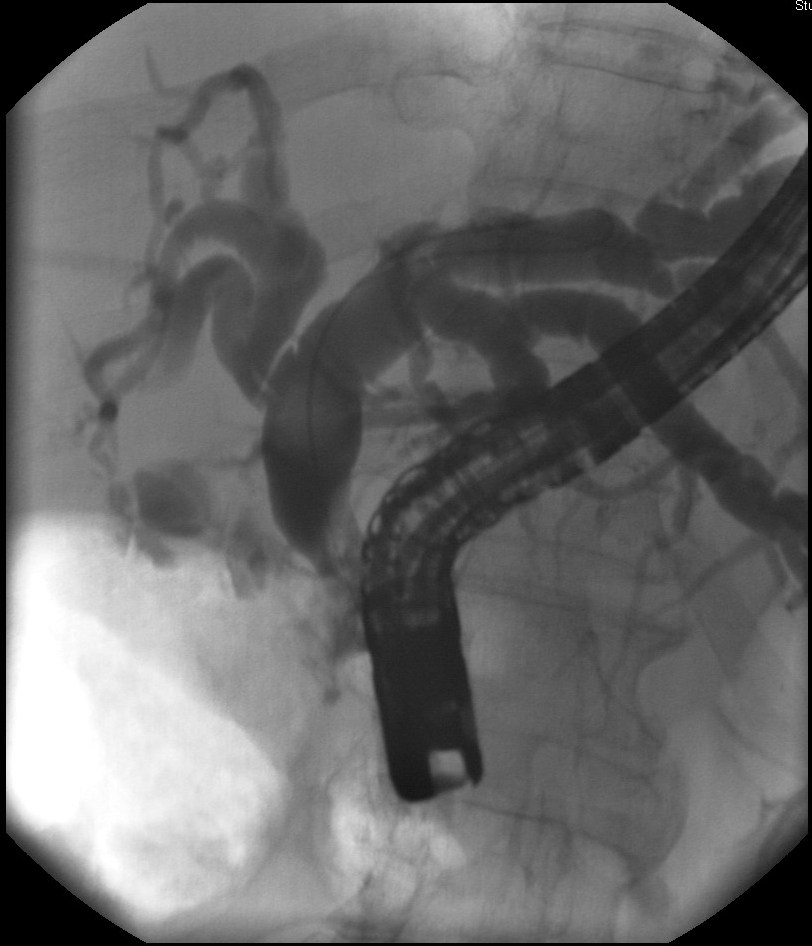 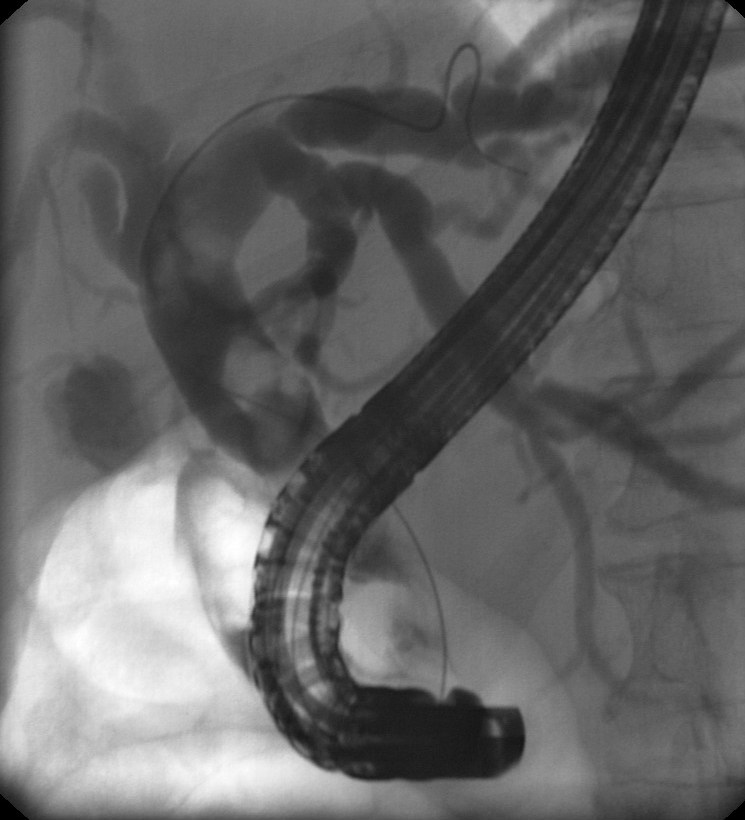 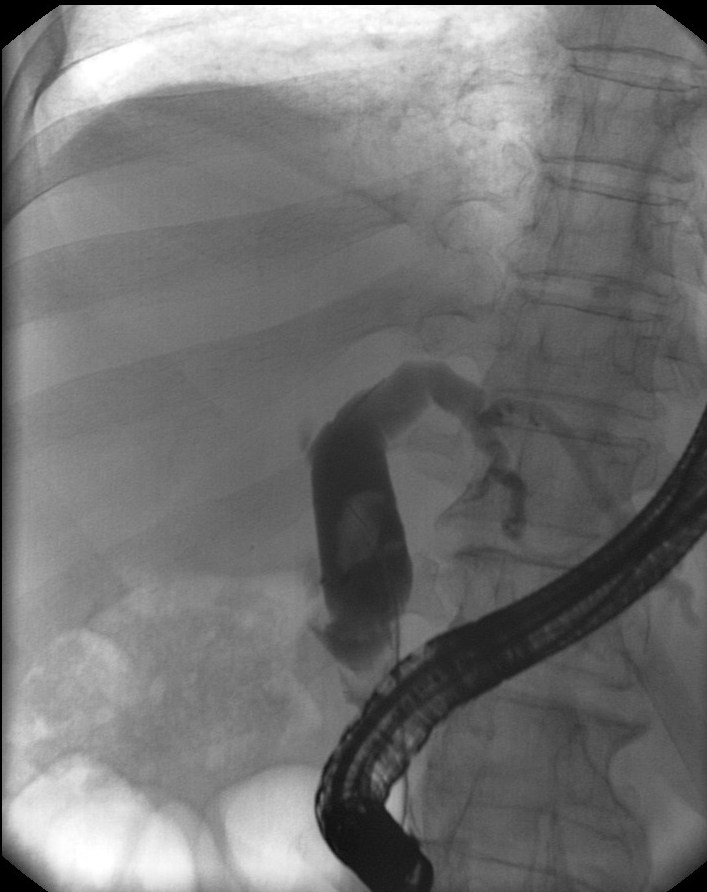 ERCP
D
Ms Unlucky -  Day 2 in-patient admission
In pain. On HDU.
 Urine output 10mls/hr despite +ve fluid balance of 3L daily 
 p02 of 8.3 on Fi02 0.35
 HR110 BP110/65
 Modified Glasgow score of 3 (LDH, WCC, p02)
 Next investigation….
CT
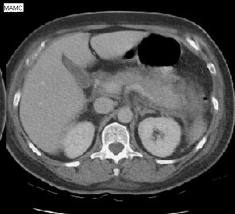 D
Ms Unlucky -  Day 7 in-patient admission
Clinically much improved 
 Good urine output
 All vital signs normal 
 No supplementary oxygen 
 Painfree
 All blood tests normalised

Discharged home with urgent elective lap chole set for 2/52
Ms Unlucky – Readmitted 10/7 following discharge
Severe RUQ pain 3/7
 Colicky
 Sweats and rigors
 O/E 
Temp 37.9 HR115 BP100/60
Abdomen soft, tender and guarding RUQ
Murphy’s sign +ve
Bloods
WCC18 
Bili 40, ALP350, AST100, Amylase75
CRP95
Most likely diagnosis?
Biliary colic
Cholecystitis
Pancreatitis
Perforated duodenal ulcer
Hepatitis 
Gastritis
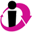 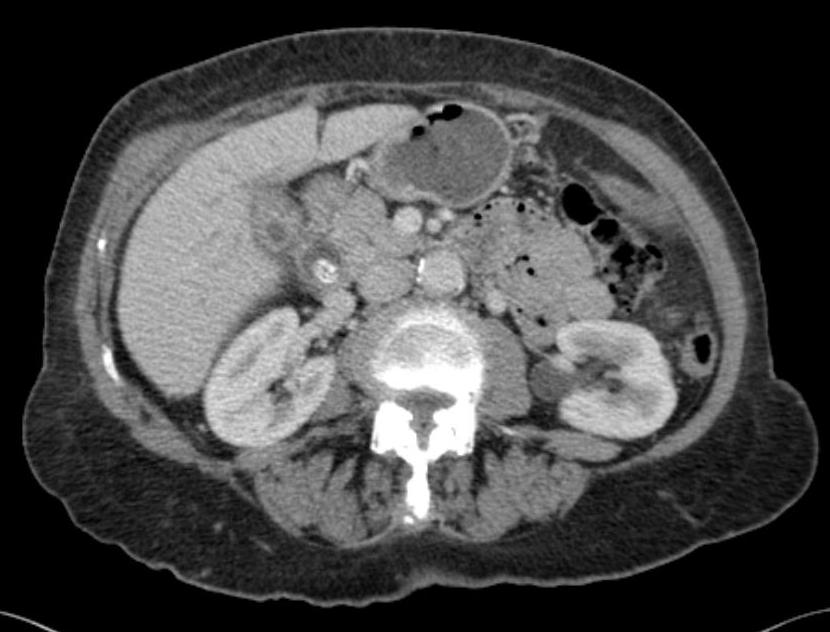 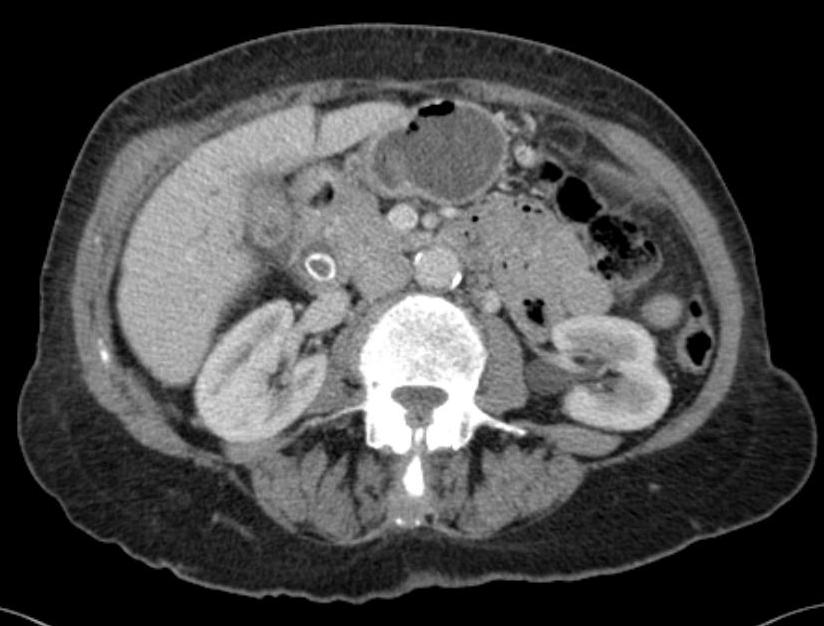 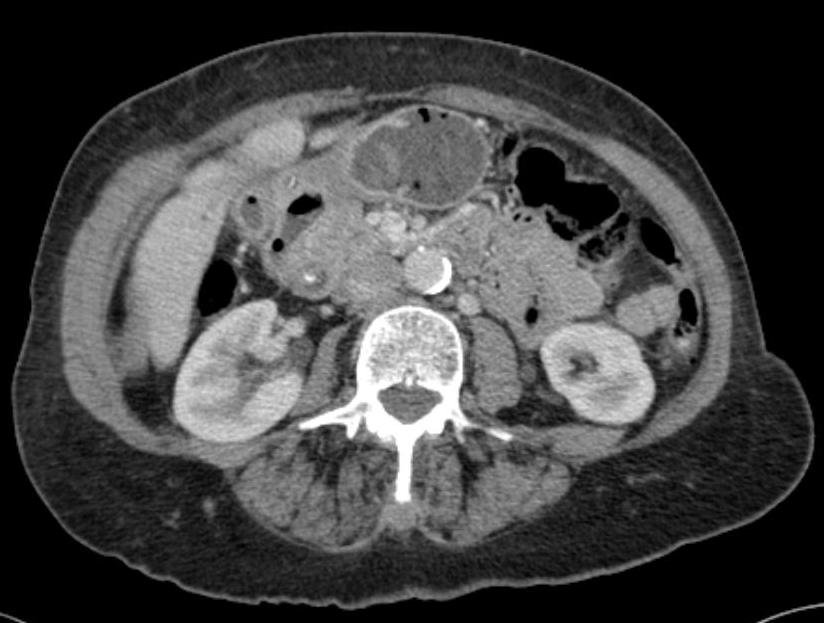 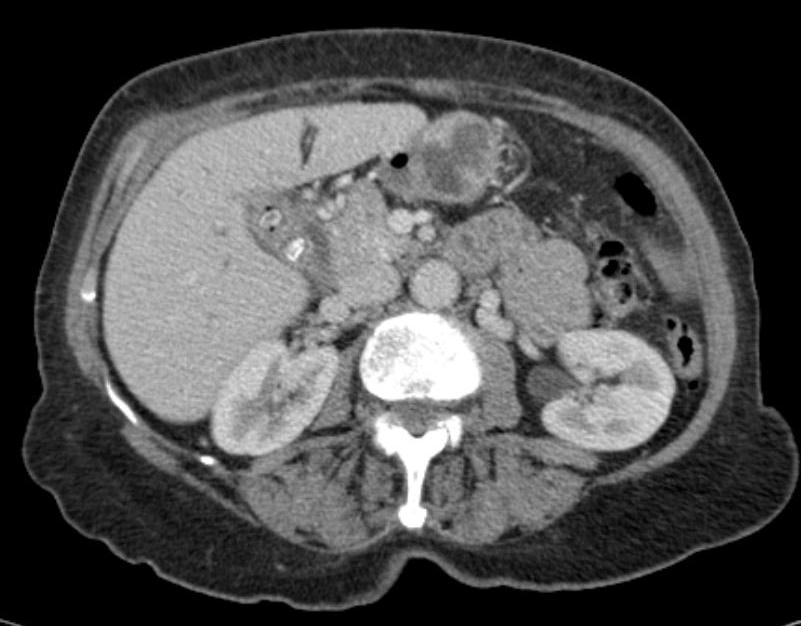 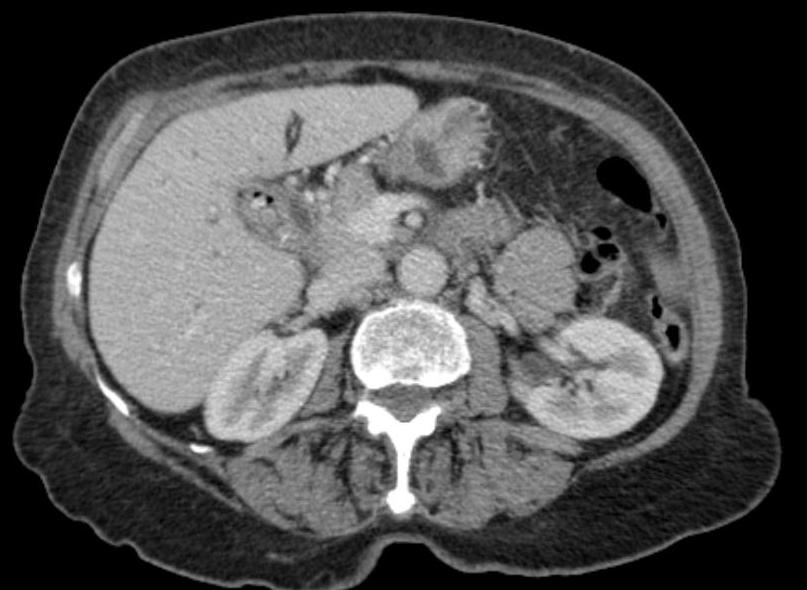 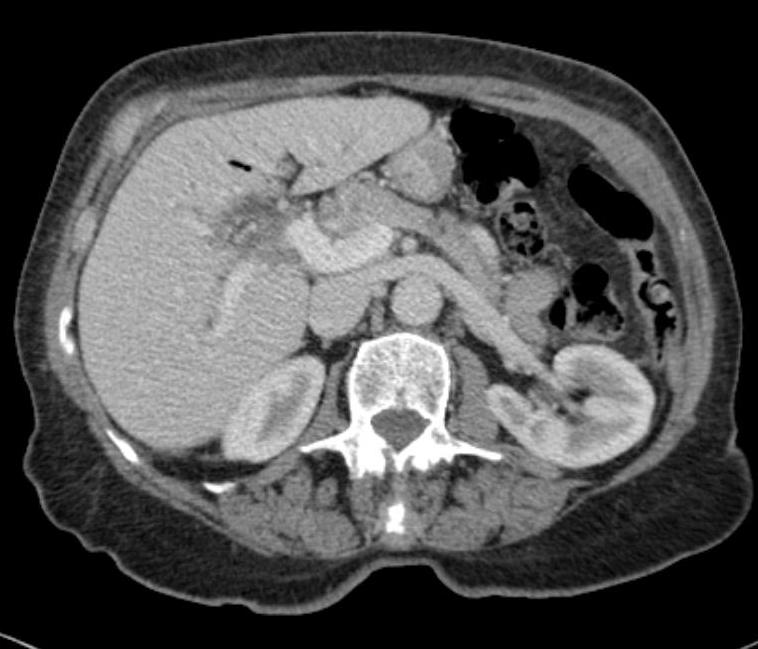 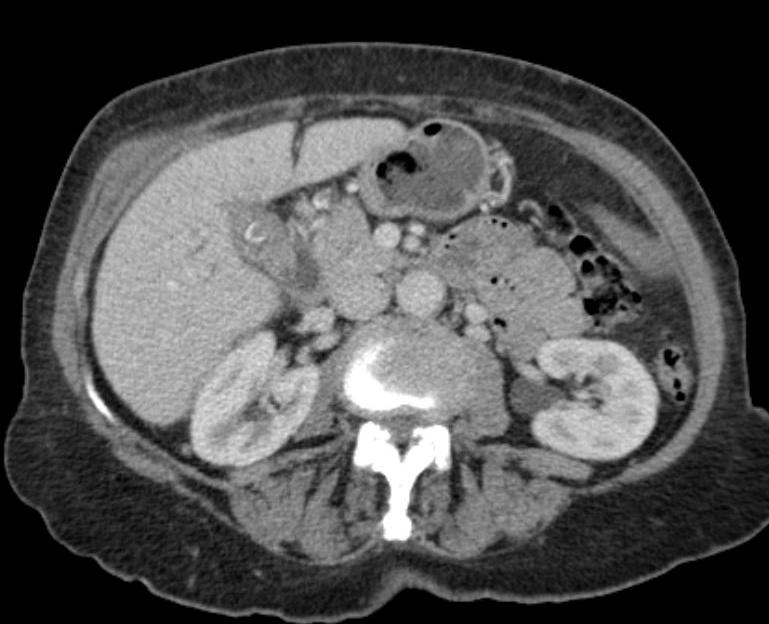 CT
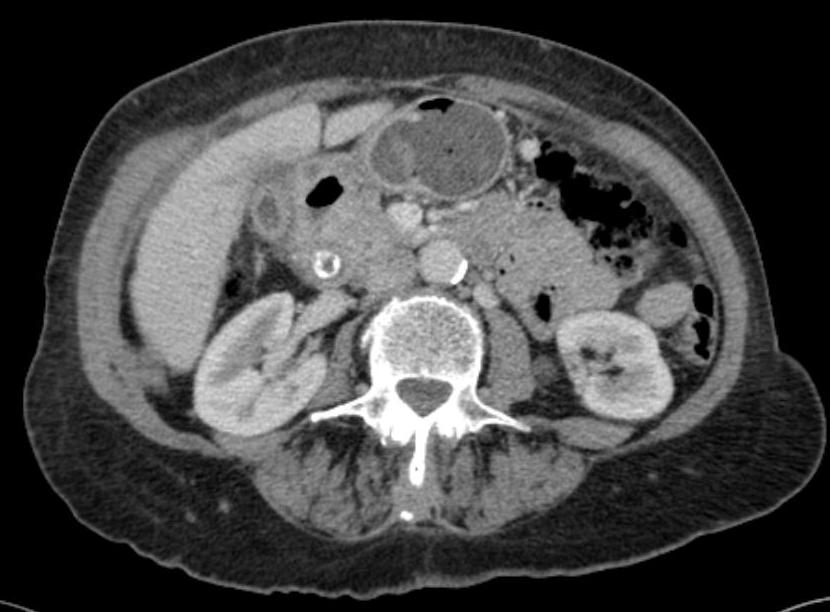 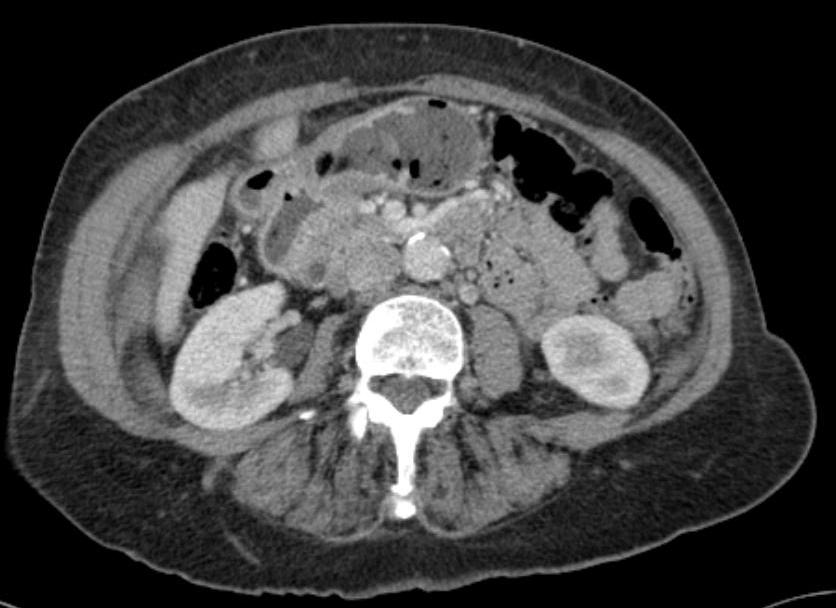 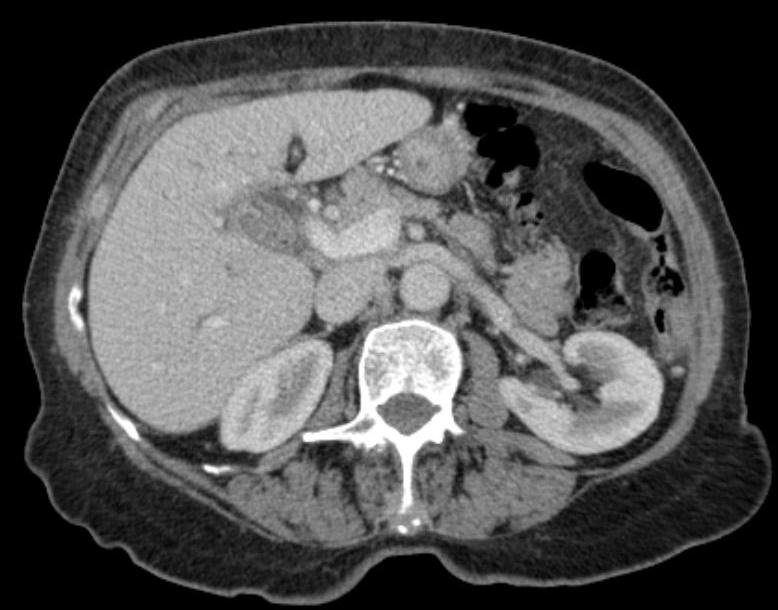 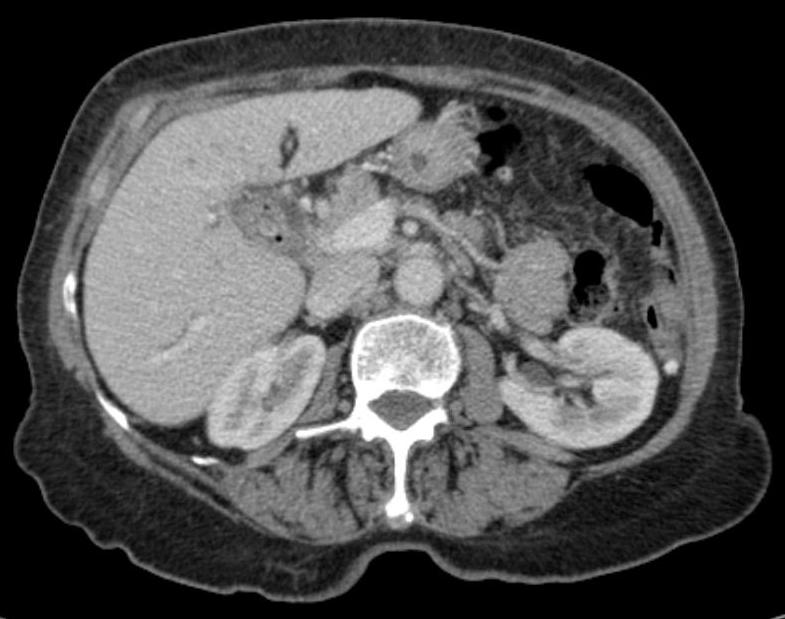 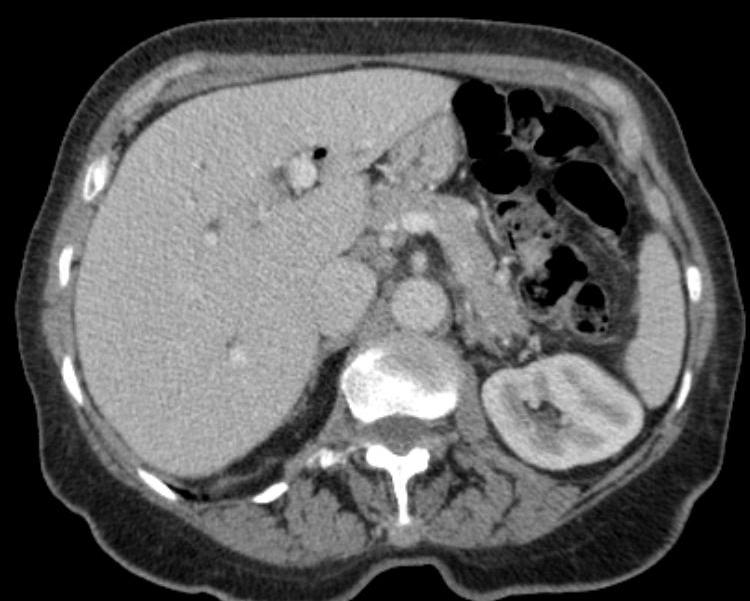 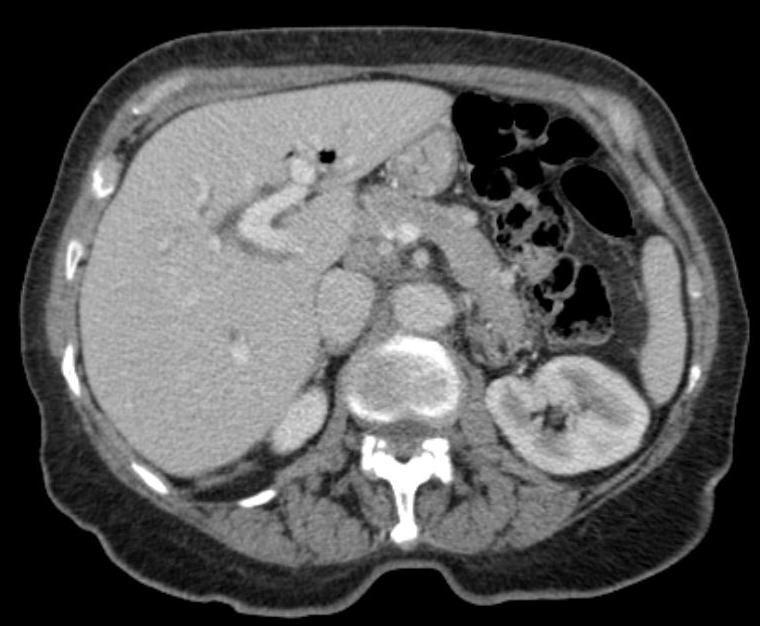 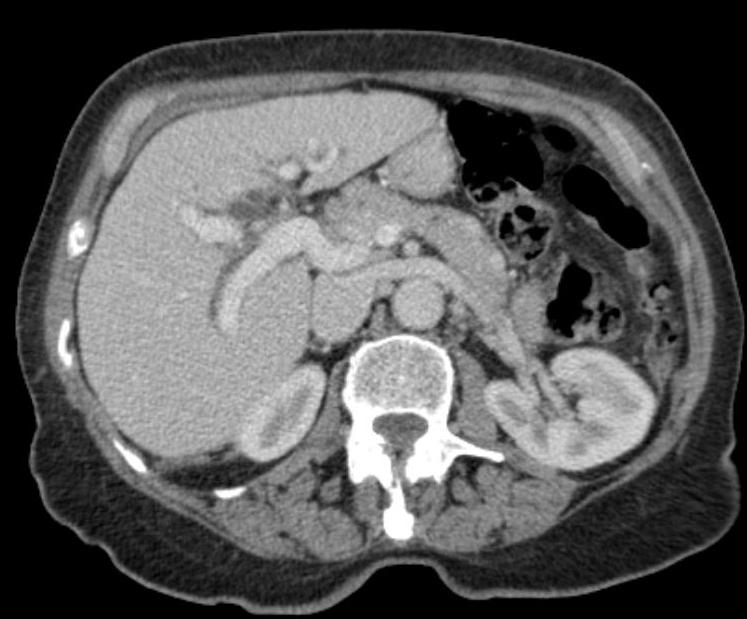 D
CT Findings
Inflamed gallbladder wall
Pericholecystic fluid
Multiple calculi in gallbladder
Dilated intrahepatic and common bile duct
Free air in bile ducts due to previous interventions
Ms Unlucky
Management
Admit – bed – nursing instructions
Paperwork – nursing, drug chart, clerking, property
Analgesia and antipyretics
Blood cultures
Oral intake?? NBM-sips-clear fluids-free fluids-sloppy diet-light diet-normal diet
Antiemetics
iv access and fluids and fluid balance chart
Abx
DVT prophylaxis
Communicate the above to pt (and relatives) and nurses and admitting team
Surgery??
Ms Unlucky – day 4 readmission
Decision not to do acute lap chole because of duration of symptoms
Treated conservatively with fluid resuscitation and IV antibiotics
 Pain improving
 Inflammatory markers coming down, CRP now 10
 No further fevers or tachycardia for 24 hrs

 Discharge with lap chole set for 2/52
Ms Unlucky admit for surgery
Lap chole
Try to manage as many cases as DSU
Admit in the morning
? Home evening
Lap chole
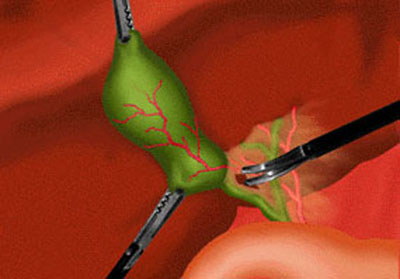 Which are the two structures that need to be identified and divided during laparoscopic cholecystectomy?
Cystic duct and hepatic artery
Cystic duct and cystic artery
Common bile duct and cystic artery
Common bile duct and left hepatic artery
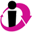 34
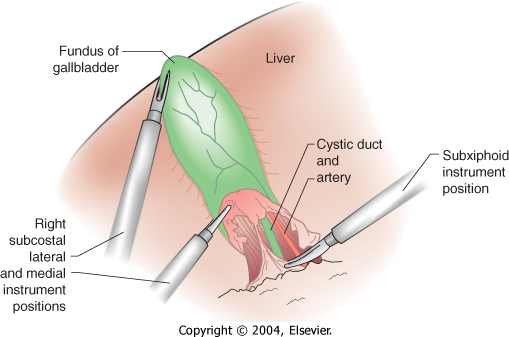 35
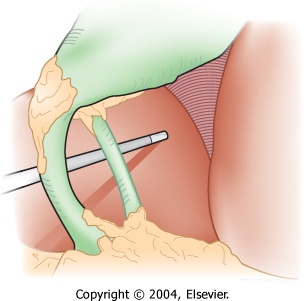 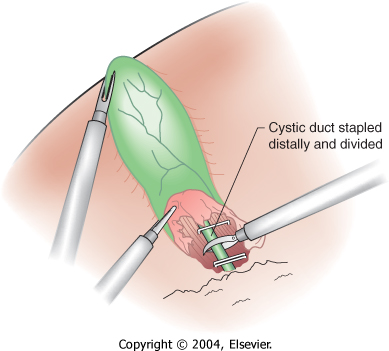 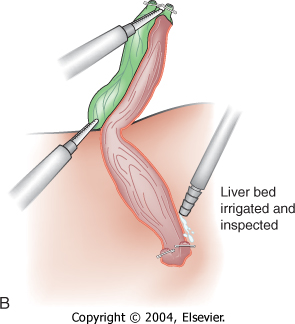 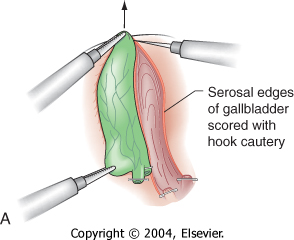 36
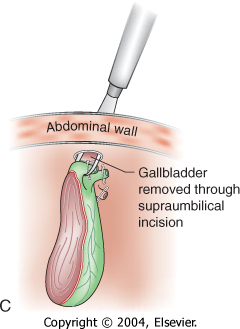 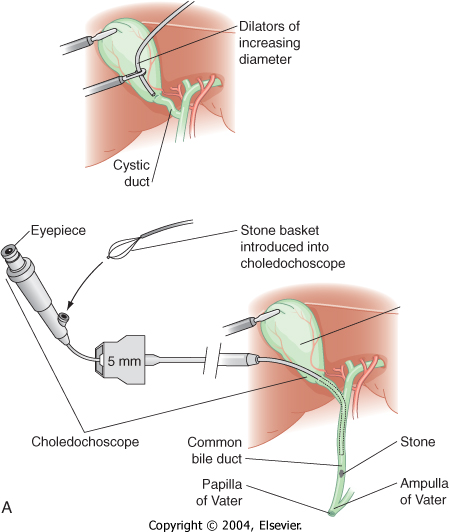 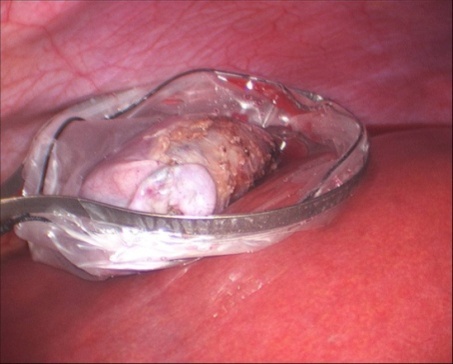 37
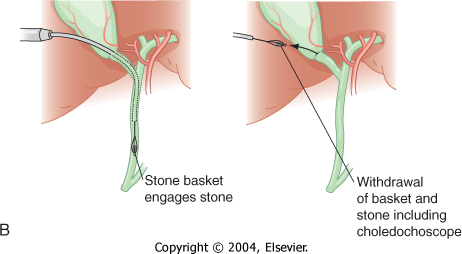 38
Video of lap chole
Ms Unlucky post-op
Well
No pain
Drain removed by nurse 12 hours later, prior to discharge
? Drain snapped
Phone call Sat am
? Where is drain tip
Post op complication
Patient
“Definitely snapped”
Nurse
“I think its snapped”

Where is the rest of the drain?
In the sluice?
 Somebody threw it away!!
Help with confirming diagnosis and position of drain
Plain XR

? In Abdo wall or in abdo cavity?
CT scan
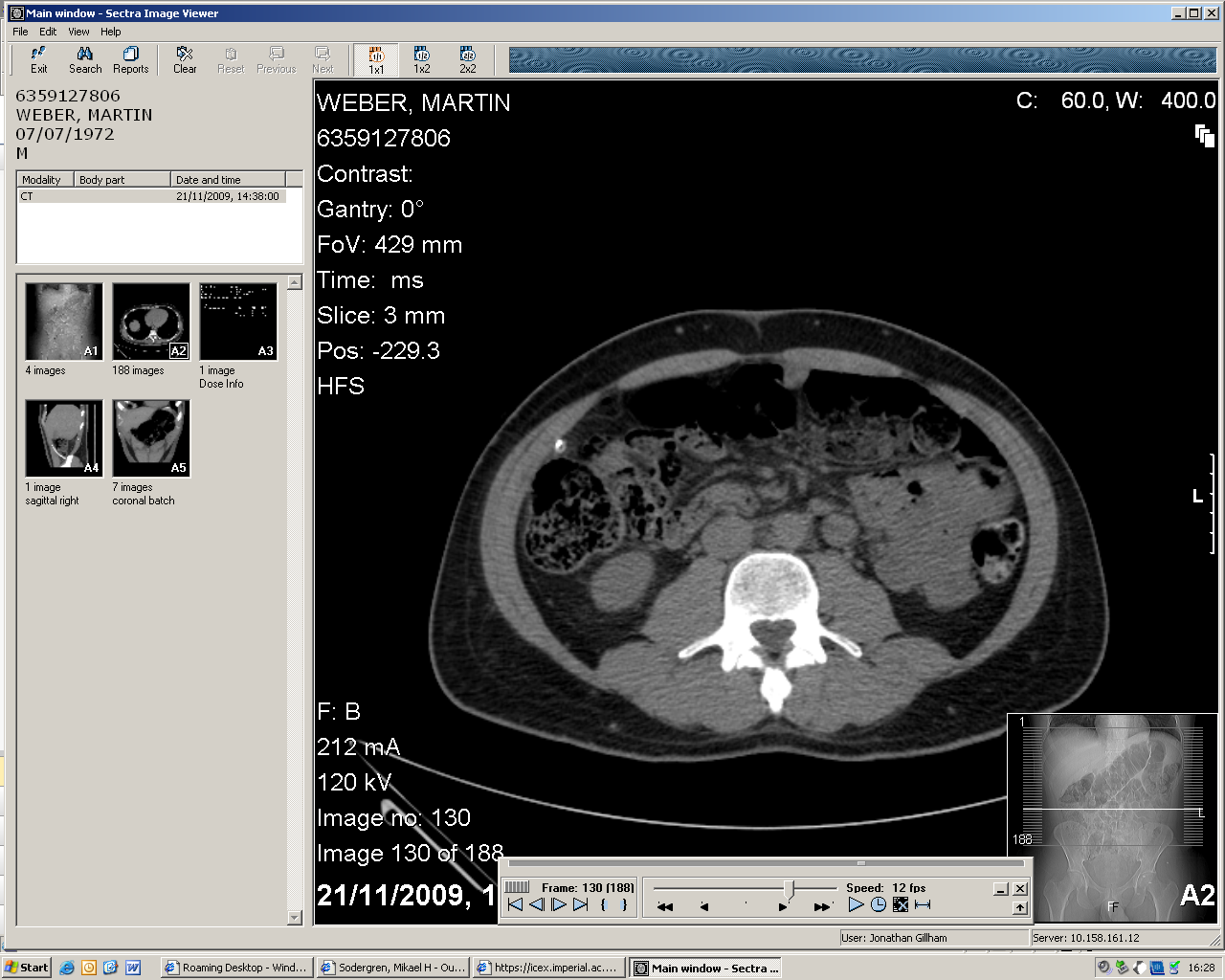 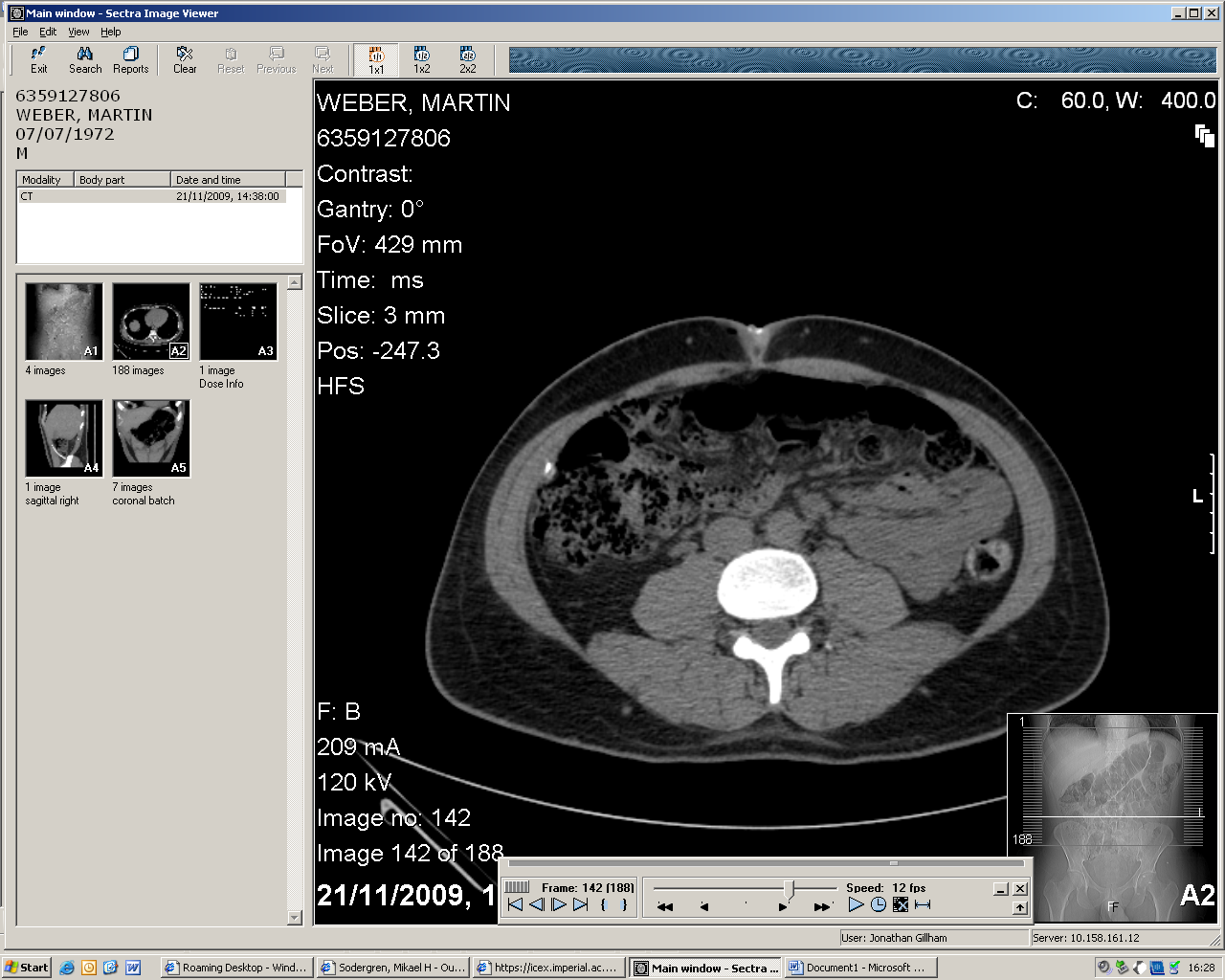 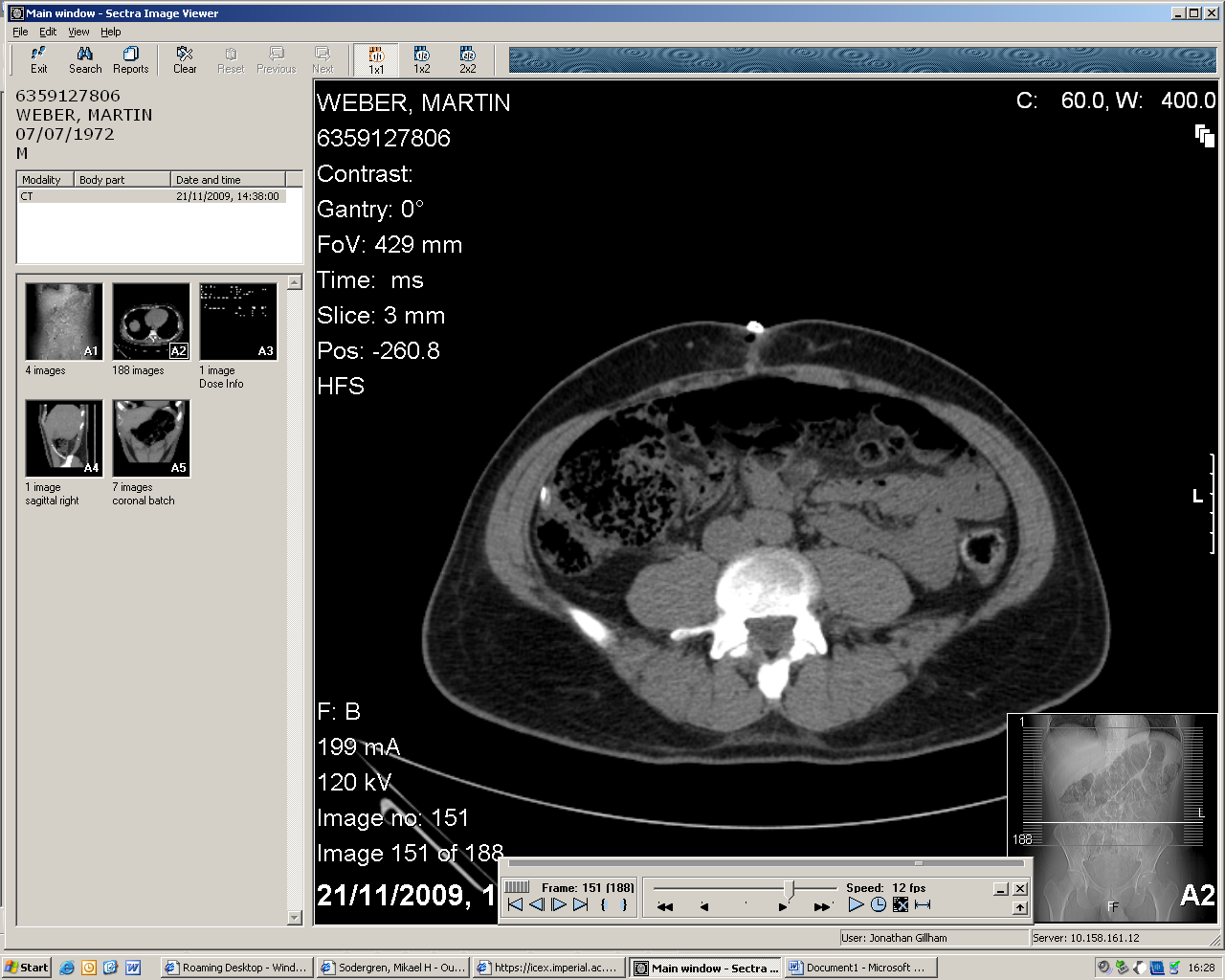 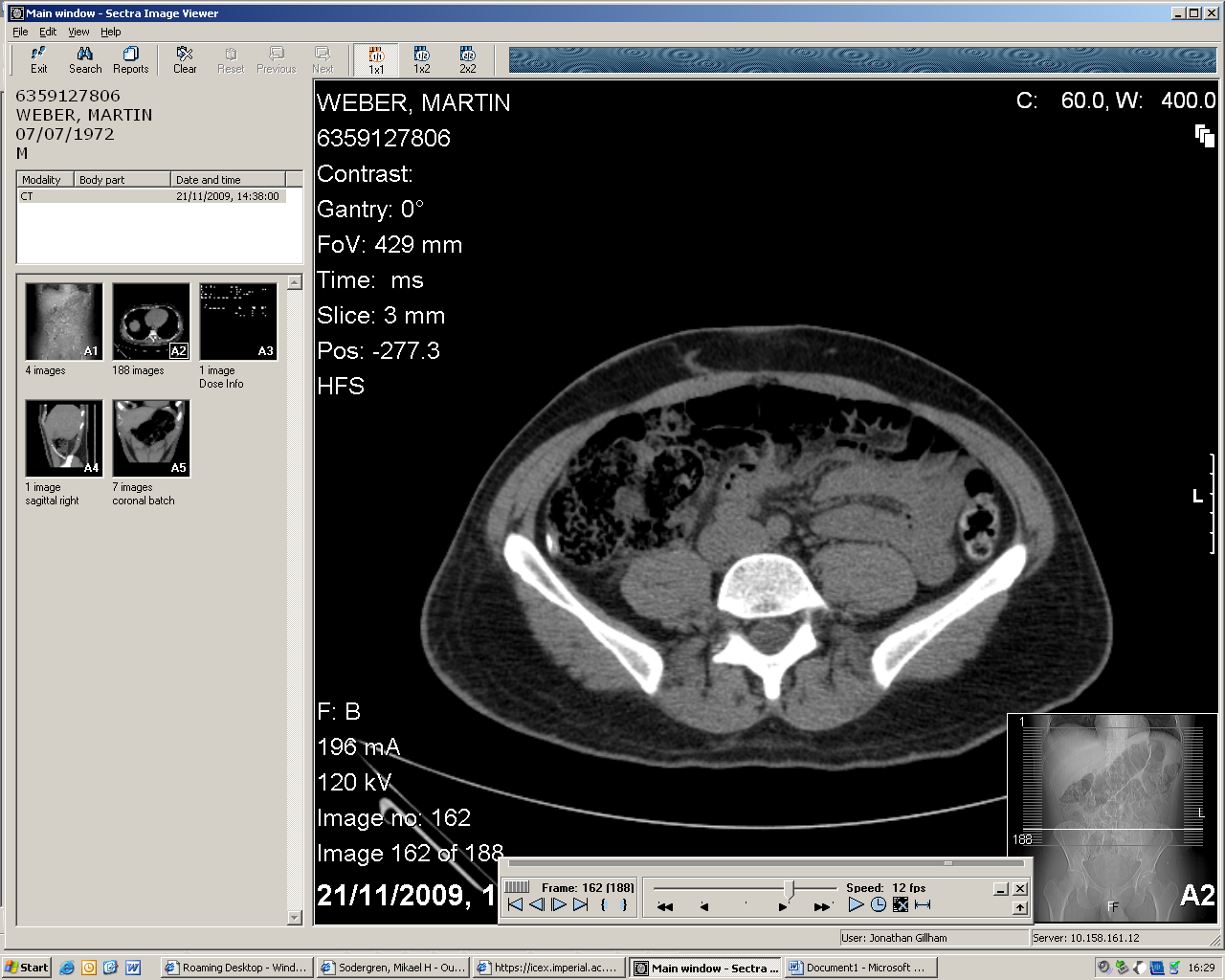 D
Re-operation
Re-laparoscoped sat pm

Drain removed

Pt home Sun am

Extended stay
Complication resulted in....
Patient
Anxiety / distress
Extra radiation
Another anaesthetic
Another operation
Increased length of stay
Increased need for meds / analgesia
Increased risks
Hospital
LOS
Cost
Slots in radiology
Slots in theatre
Critical incident reporting / investigation
Reputation
Ms Unlucky
Biliary colic
Obstructive jaundice
Pancreatitis
Cholecystitis
Laparoscopic cholecystectomy
Iatrogenic foreign body
Questions?
Elective Vascular Surgery
Miss Celia Riga – Clinical Lecturer in Vascular Surgery
Dr Elika Kashef – Consultant Interventional Radiologist
COFFEE BREK
Urology patient case presentation
Mr Erik Mayer – Clinical Lecturer in Urology
Mr Daniel Cohen – Specialist Research Registrar in Urology
Dr Elika Kashef – Consultant Interventional Radiologist
A 30 year old presents to you in clinic with a painless scrotal lump, palpable on the testis. It feels hard.
You decide to perform some imaging – what would you suggest initially?

Ultrasound scan of scrotum 
MRI abdomen/pelvis
CT chest/abdomen/pelvis
A plain x ray of the pelvis
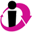 The scan comes back highly suspicious of a testicular tumourWhat’s the next step?
A CT of the Chest/Abdomen/Pelvis
An MRI scan of the Abdomen and Pelvis
Testicular Biopsy
Scrotal Exploration
Orchidectomy
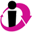 So, the patient has an orchidectomy. What’s next?
A CT scan of the chest/abdomen/pelvis
An MRI scan of the abdomen and pelvis
Chemotherapy
Radiotherapy
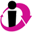 Which tumour markers might be raised in testicular cancer?
AFP, B-HCG, LDH
Ca 19-9, Ca 125
CEA, B-HCG
Ca 125, AFP
None of the above
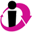 Which of these people are not involved in the care of this patient?
The Urologist
The Radiologist
The Histopathologist
The Oncologist
The GP
They all are
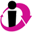 Testicular Cancer
Mr Daniel Cohen – Research SpR in Urology
Mr Erik Mayer – Clincial Lecturer in Urology
Dr Elika Kashef – Consultant Radiologist
Incidence and Mortality
Affects 6 in 100,000 men
Most common solid cancer in men 20-45
Rare below 15 and above 60
1990 new cases pa, 17 deaths (2004 figure)
Epidemiology and Aetiology
Teratomas 20-35y
Seminomas 35-45y
RARE - Yolk sac tumour below 10y
>60y – high chance lymphoma (>50%)

Undescended testes have 3-14x ↑ risk of TC.
Early orchidopexy does not eliminate risk completely. 
5-10% contralateral testes will develop TC.
HIV
White:Black 3:1
Intratubular Germ Cell Neoplasia (50%→TC 5 yrs)
WHO classification
90% Germ cell tumours
Seminoma (48%)
Non Seminomatous GCT (42%)
Teratoma
Yolk sac tumour
Choriocarcinoma
Mixed Germ Cell Tumour (10%)
10% other tumours
Lymphoma (5%)
Stromal tumour (3%)
Metastatic, Carcinoid
Testicular Cancer Spread
Local extension
Epididymis
Spermatic Cord		
Scrotal wall 
Lymphatic spread
Para-aortic nodes
Blood Bourne
Lungs, liver, bones
Inguinal / Pelvic node involvement (but less common than Para-aortic)
Symptoms
Hard, painless lump
5% scrotal pain – intra-tumoural haemorrhage
Metastatic - wt loss, bone pain neck lumps

Differential Diagnosis
Any cause of scrotal lump/pain

Investigations
USS scrotum
Staging CT of chest abdomen pelvis
Tumour markers
Tumour Markers
AFP - raised in 50-70% of NSGCT
        - normal <10ng/mL

hCG - raised in 	40% teratoma
				100% choriocarcinoma 
				10% seminoma
	     - normal <5mIU/mL

LDH	- elevated in 20% seminomas
Useful in diagnosis and monitoring
Management 1
Radical inguinal orchidectomy
A testicular prosthesis may be inserted
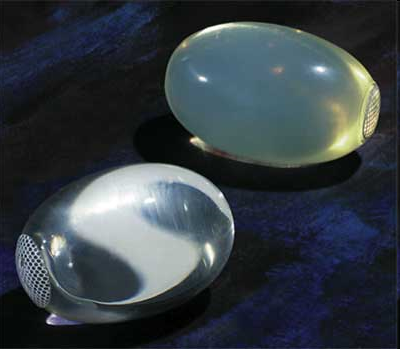 Management 2
Then, dependant on tumour type…
NSGCT
Non-metastatic
Surveillance/Adjuvant Chemotherapy
Metastatic
Chemotherapy +/- Retroperitoneal LN Dissection (RPLND)
Seminoma/IGCN/Lymphoma
Non-metastatic
Surveillance / Radiotherapy / Chemotherapy

Metastatic
Radiotherapy +/- Chemo if N1-2
Chemo +/- consider RPLND if N3 or M1+
Prognosis
Seminoma
73-86% 5 year survival

NSGCT
48-92% 5 year survival
True or False ???
A cancerous testicle should be removed through a scrotal incision
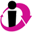 True or False ???
2.	Testicular cancer most commonly presents with blood in the semen
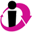 True or False ???
3.	Lymphatic drainage of the testes is via the inguinal lymph nodes
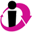 True or False ???
4.	Self examination is the best way of picking up testicular cancer in the general population
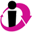 True or False ???
5.	Teratomas may contain hair or cartilage
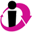 True or False ???
6.	Chemotherapy or Radiotherapy is given to all men before surgery
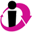 Emergency general surgery case - Mr Unlucky
Mr M Sodergren – Clinical Lecturer in Surgery  
Dr E Kashef – Consultant Interventional Radiologist
Mr Unlucky
45 year old male carpenter
 1 yr history of intermittent upper abdominal pain
 “My stomach is always worse if I am hung over doc”
 Presents to A&E with worsening abdo pain for 3 hours and one vomit of gastric contents
 PMHx – lower back pain. SHx - smoker 
 DHx – ibuprofen PRN for past 2 yrs
 O/E Afebrile HR75 BP130/75
 Abdomen soft, tender in epigastrium
No J/ Cl / Ly / An / Cy
CVS, RS, CNS, PNS – NAD
Mr Unlucky
Urine - nad
 WCC 13.4
 Hb 15.1
 Plts 250
INR & APTR Normal
 LFTs normal
 CRP 15
 Amylase 71
ECG – sinus rhythm

Start formulating a differential diagnosis…
Causes of upper abdo pain?
Surgical
Non surgical
PUD / GORD
Pancreatitis
Biliary pathology
Abdominal wall
Vascular
Small bowel
Large Bowel
Cardiac
Gastro
Muscoloskeletal
Diabetes
Dermatological
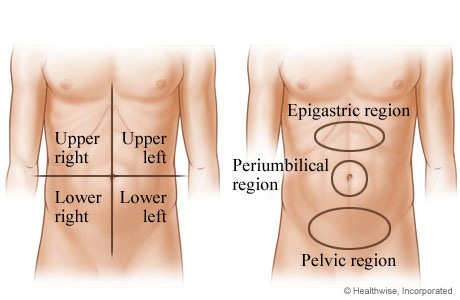 Next investigation?
CXR & AXR
USS
CT 
MRI
Laparoscopy
Laparotomy
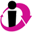 CXR & AXR
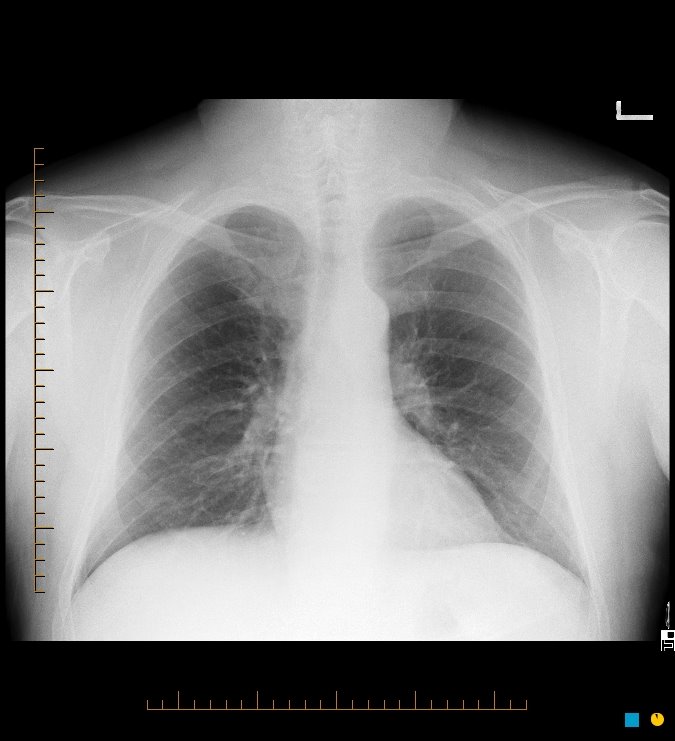 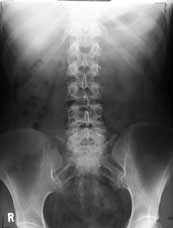 D
Mr Unlucky
Patient reports improvement in pain with paracetamol and IVF
Wants to go home to watch the football
Diagnosed with gastritis
Discharged home with no follow-up
Mr Unlucky
Represents 2 days later
Been taking double dose ibuprofen since the pain has not got better
Worsening epigastric pain
Associated with vomiting
Now constant 
O/E Looks unwell, sweating
Temp 37.9 HR110 BP 100/60
Abdomen rigid with four quadrant tenderness
Mr Unlucky
Urine - nad
 WCC 16.4
 Hb 15.1
 Plts 250
INR & APTR Normal
 LFTs normal
 CRP 180
 Amylase 105
ECG – sinus tachycardia

AXR & CXR requested
AXR
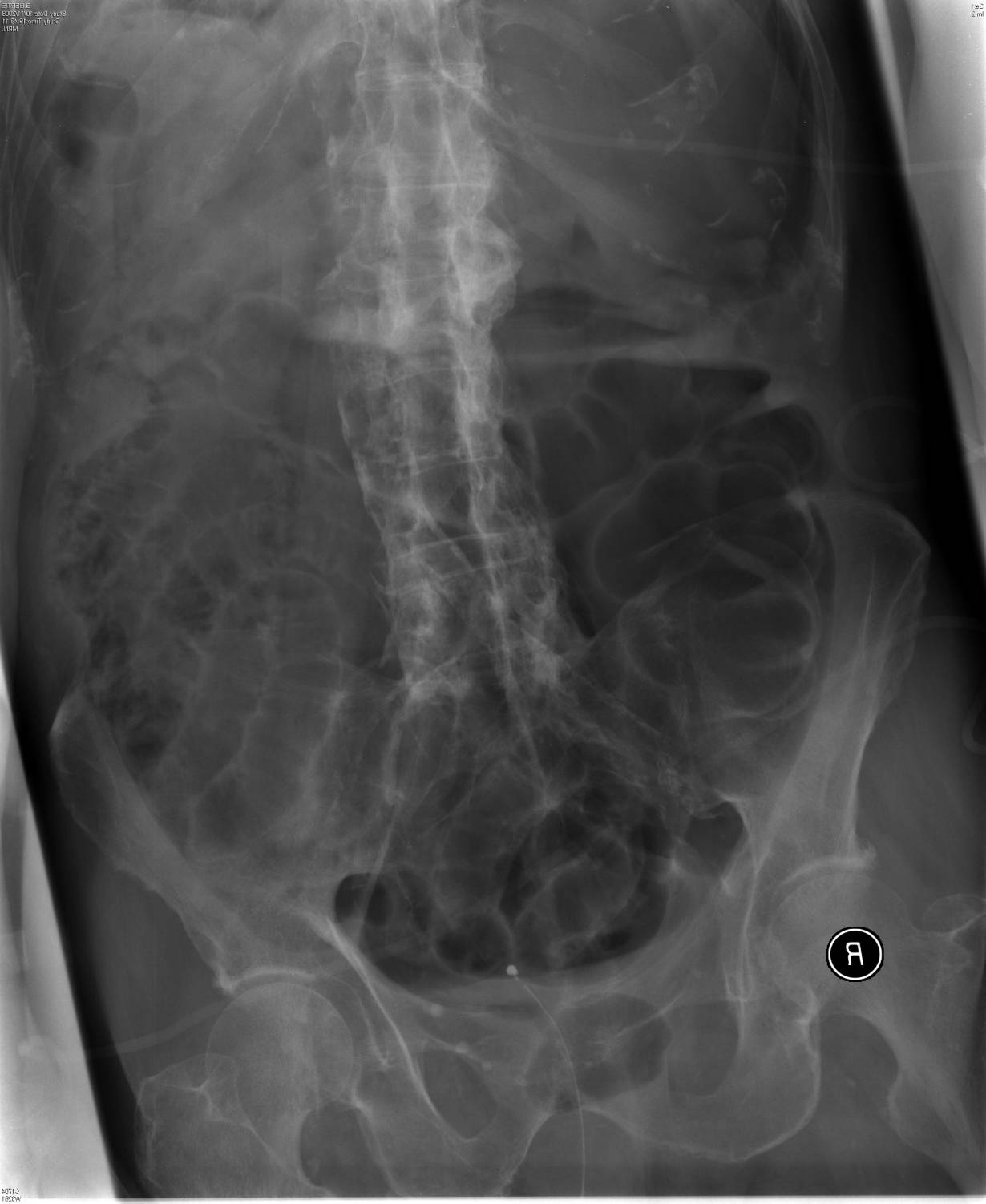 CXR
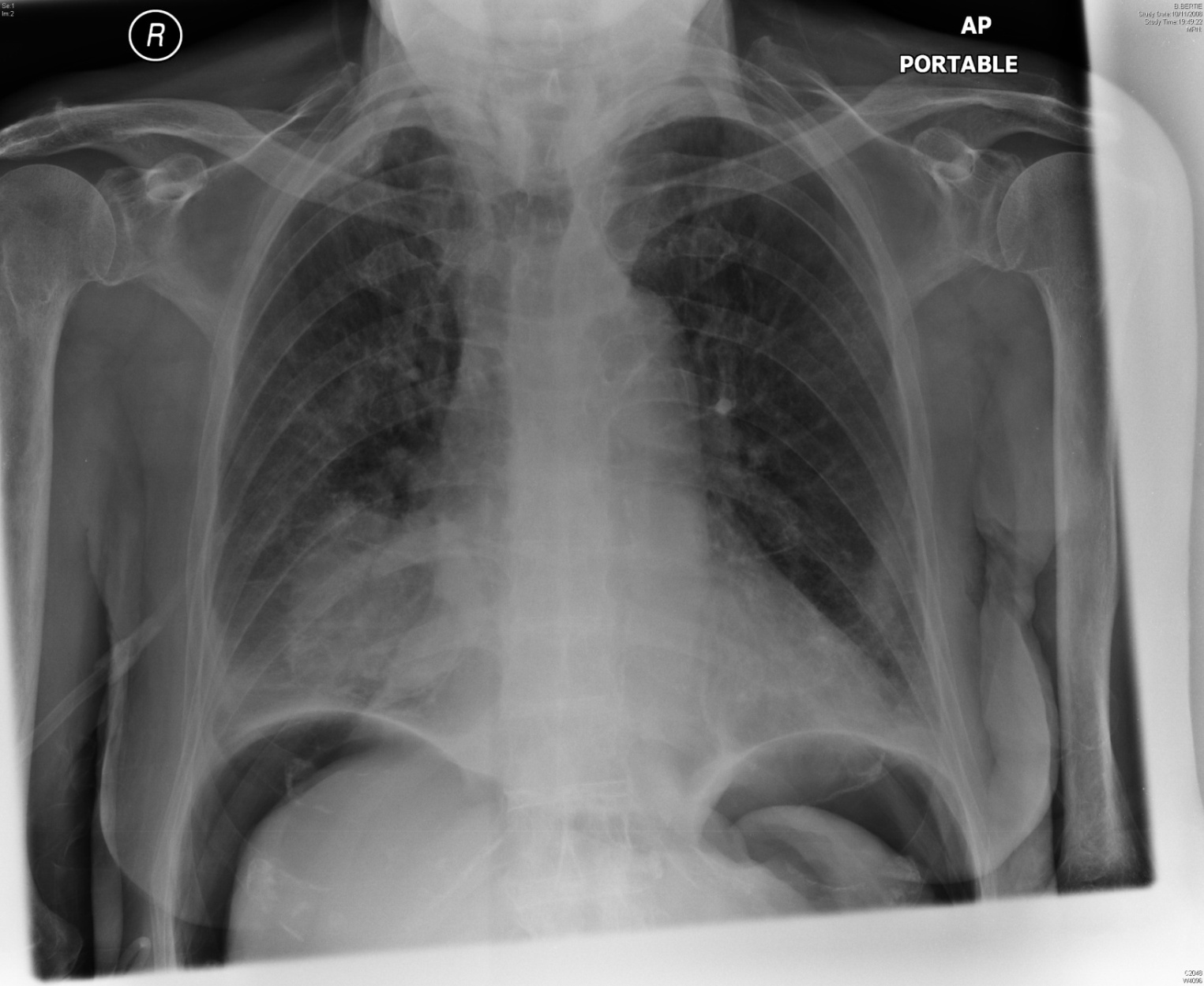 Diagnosis?
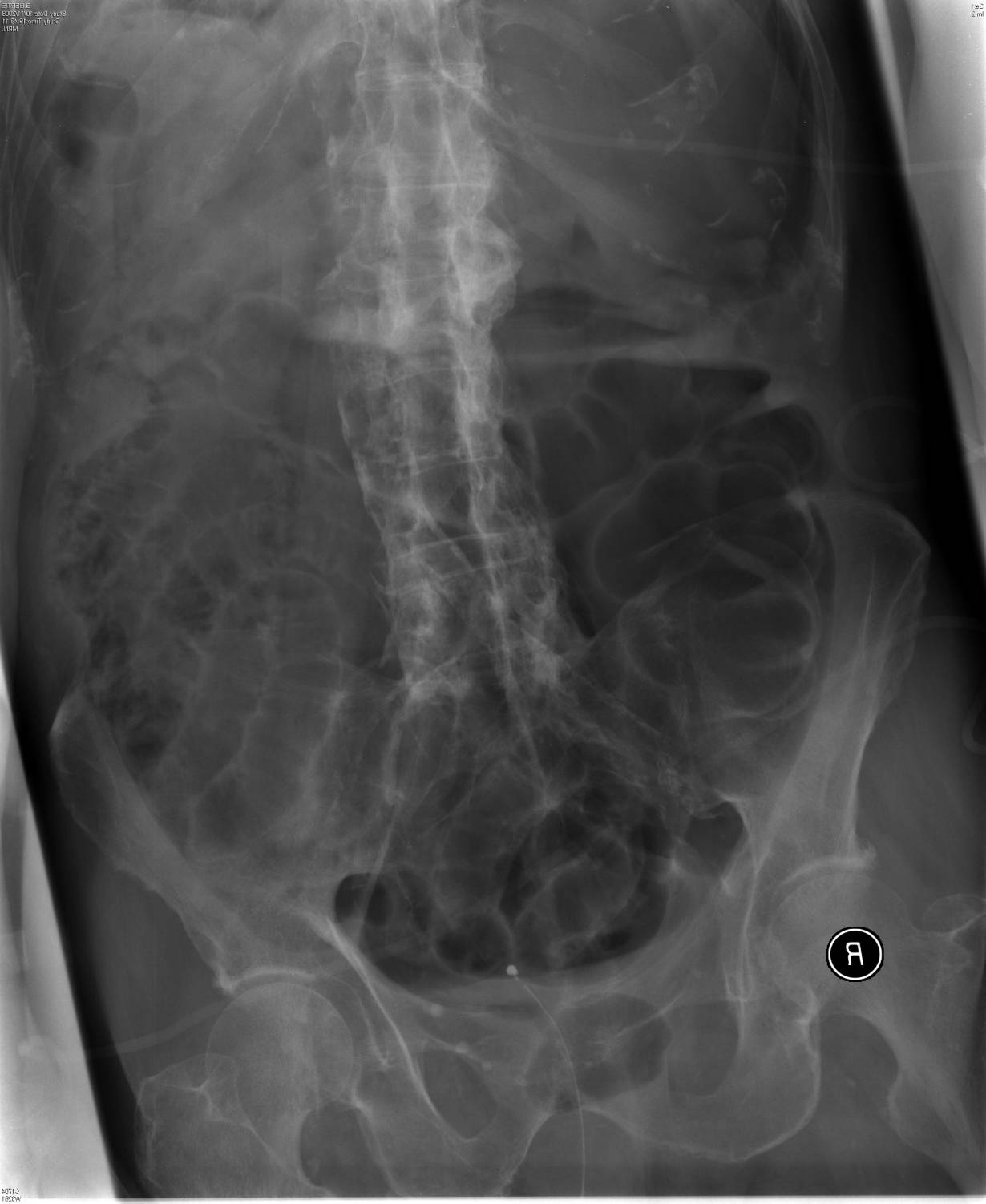 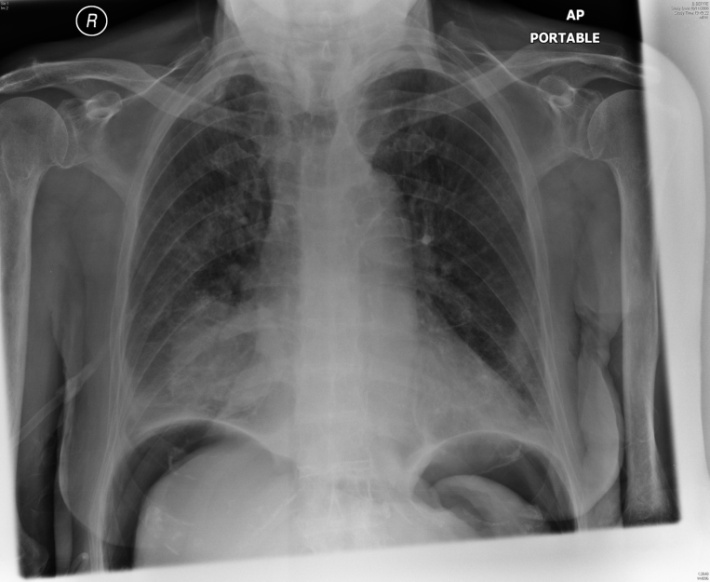 Gastritis
Pancreatitis
Pneumonia
Small bowel obstruction
Large bowel obstruction
Perforated viscus
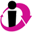 AXR
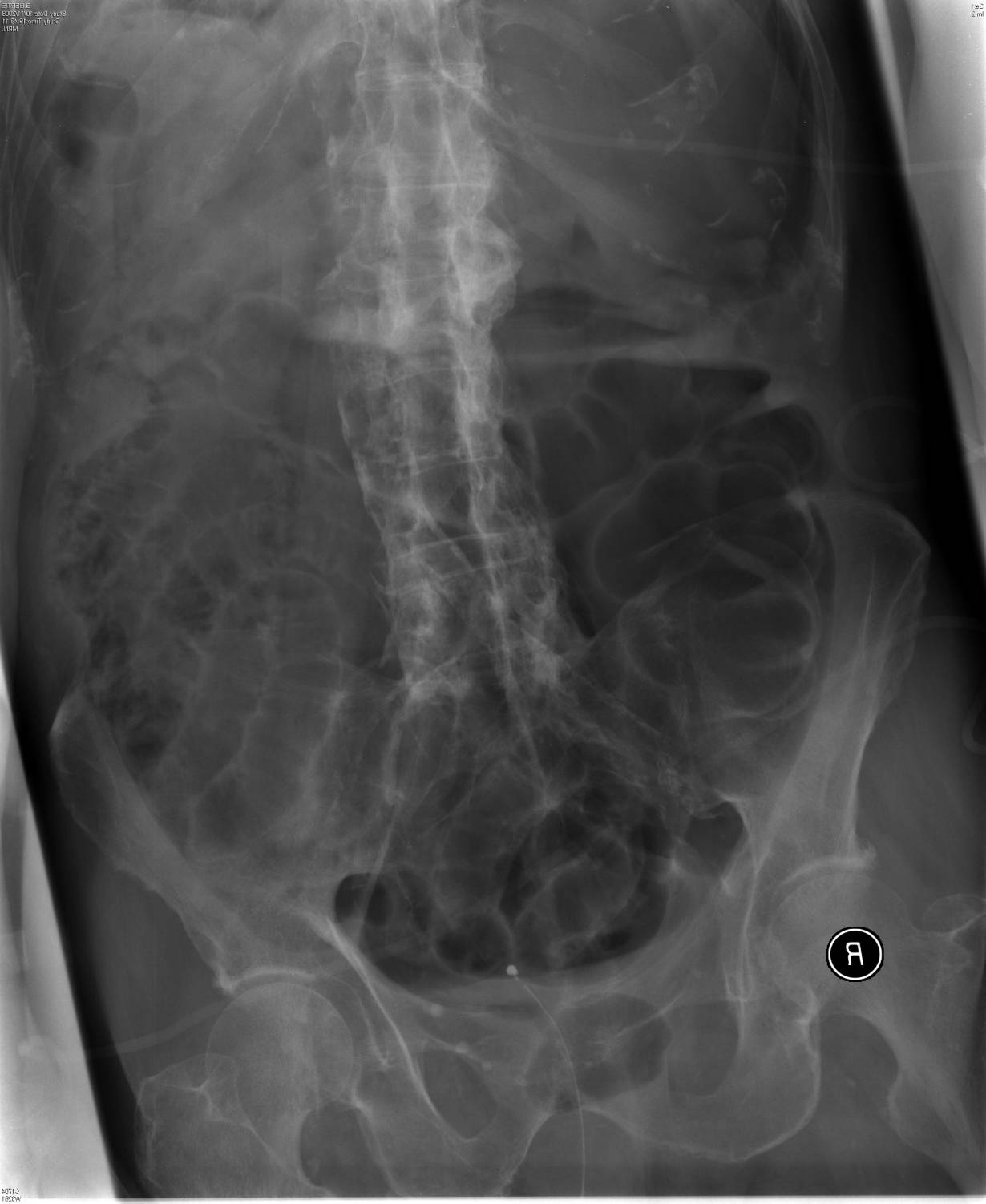 Free intraperotineal air

Rigler’s sign
D
CXR
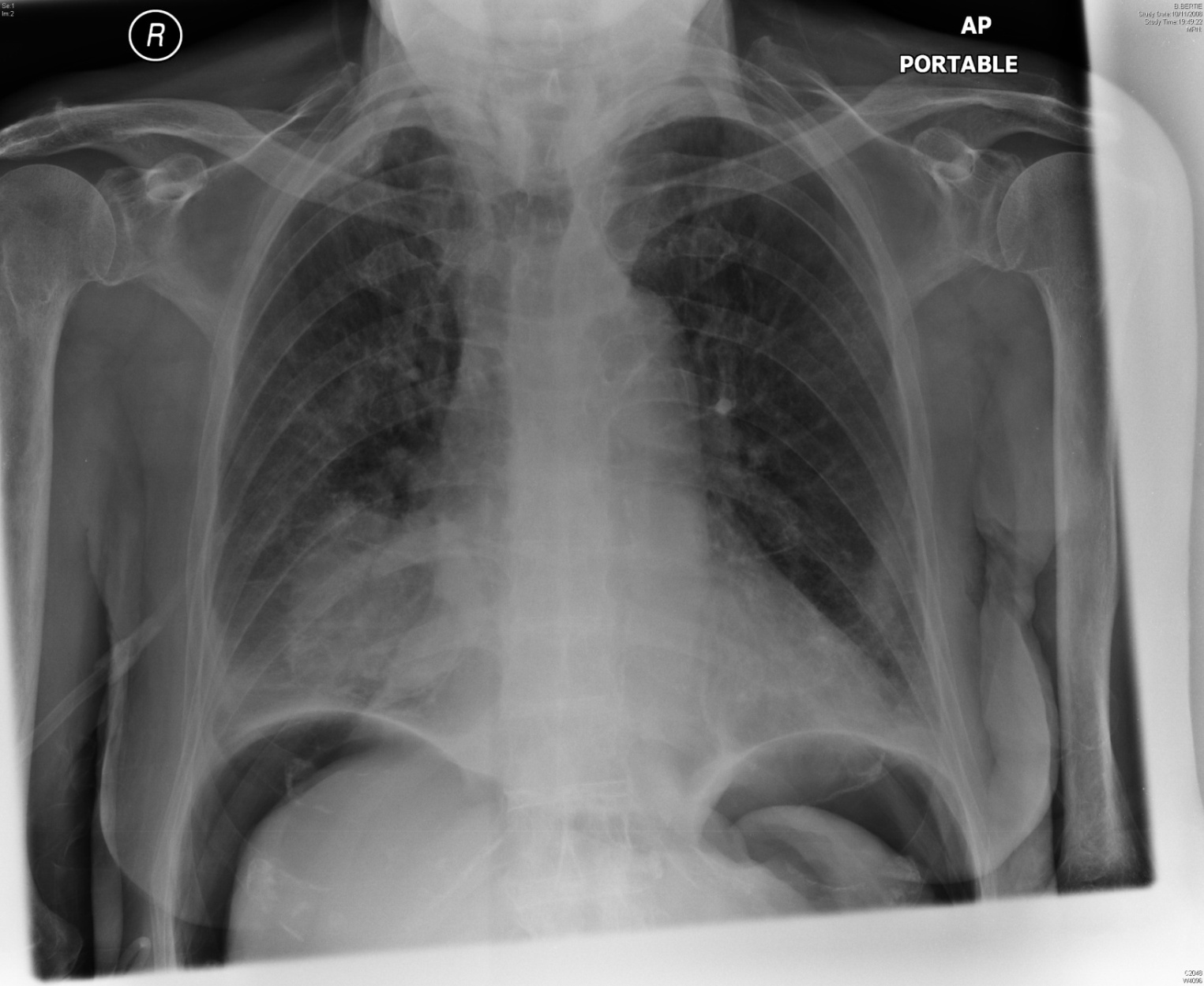 Free subdiaphragmatic gas
D
Mr Unlucky
Diagnosis – perforated viscus
Responds well to IVF and Abx
HR 85 BP120/75 Afebrile
Abdomen still rigid with maximal tenderness in epigastrium
Likely diagnosis…
Likely perforated organ
Duodenum
Stomach
Sigmoid diverticular disease
Appendix
Small bowel
Colon from colitis
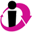 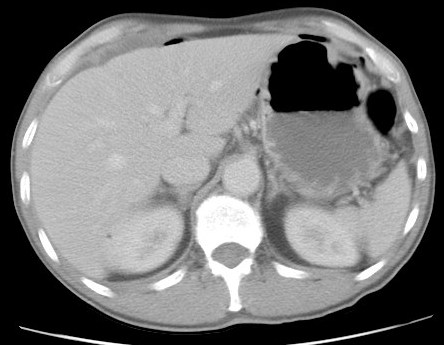 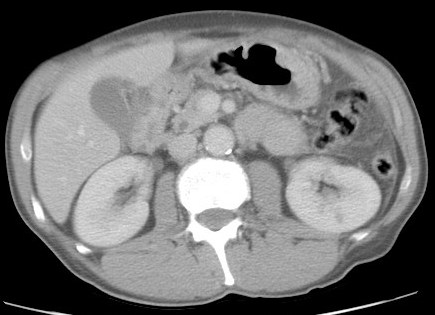 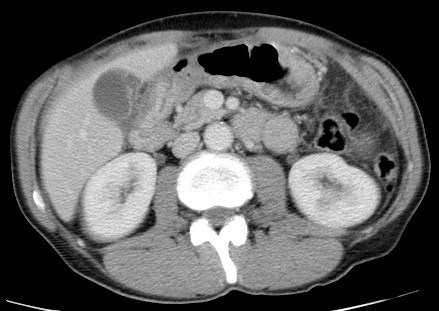 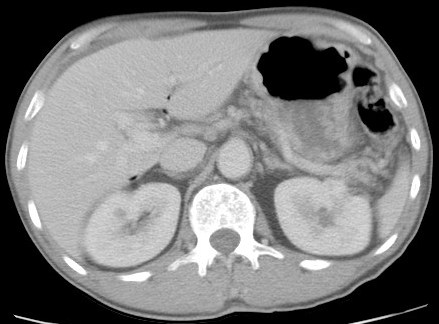 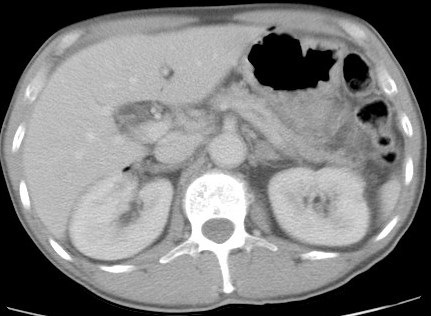 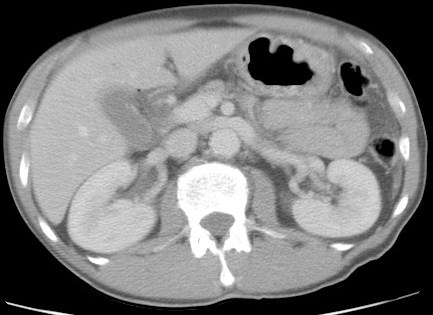 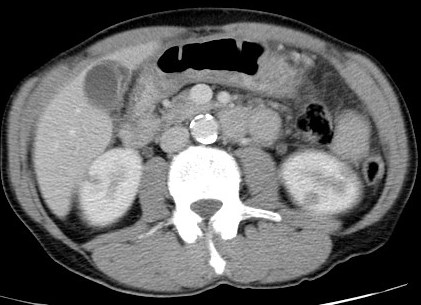 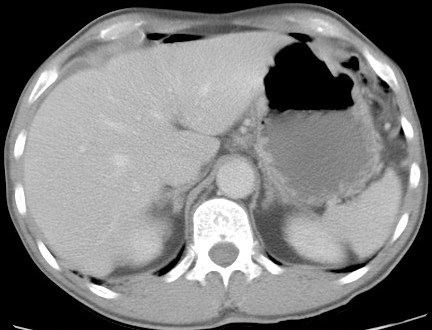 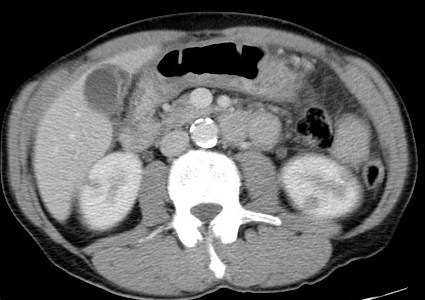 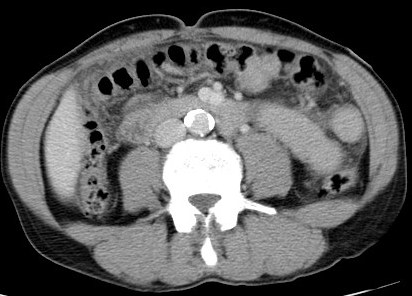 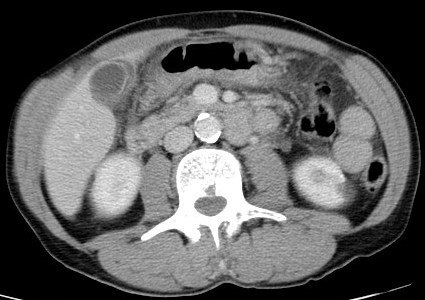 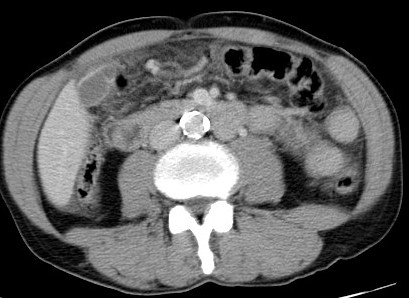 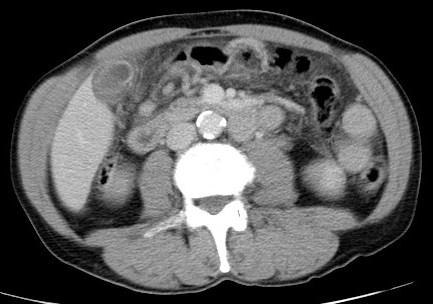 D
CT
Free gas
Falciform ligament
Upper abdomen
Fluid
Thickened D1
Basic operative principles regarding acute peritonitis
identification of the aetiology of the peritonitis
eradication of the peritoneal source of contamination
peritoneal lavage and drainage

Treatment for perforated ulcer ranges from conservative treatment (Taylor's approach) to radical surgery (vagotomy, gastrectomy).

Types of peritonitis
primary peritonitis (bacterial origin, but no visceral perforation): eg, spontaneous, tuberculosis, peritoneal dialysis catheterization
secondary peritonitis (bacterial origin with visceral perforation): eg, perforated ulcer, perforated appendicitis, 
tertiary peritonitis (either fungal or without known pathogens)
About duodenal ulcer disease
The site of the perforation is:
most commonly on the anterior or superior surface of the first part of the duodenum or the pylorus (more rarely on the pre-pyloric antrum);
less frequently found in the stomach (lesser curvature, fundus);
rarely found on the posterior surface of the first part of the duodenum or the stomach. 

Duodenal perforation is generally 8 to 10 times more frequent than gastric perforation.
Acute ulcers occur in patients with no history of ulceration in 25% to 30% of cases. They have the shape of a small ring, 5 to 10 mm in diameter, with slightly indurated edges at the level of the anterior or superior surface of the duodenal cap.
Operative treatment – laparoscopic
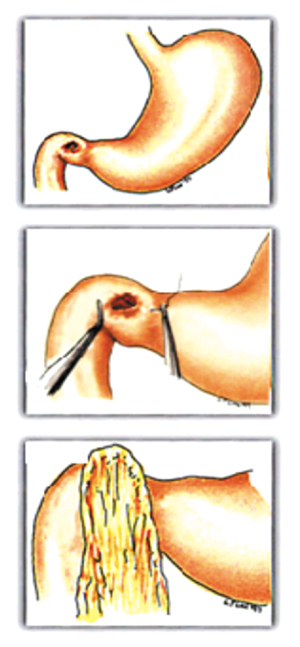 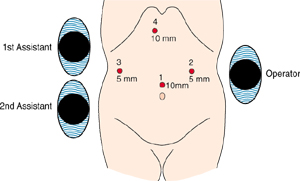 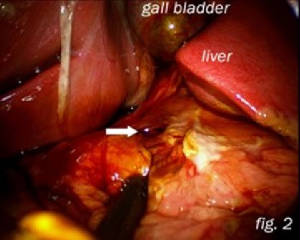 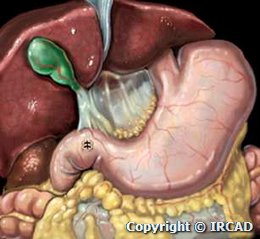 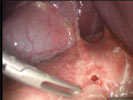 Post-operatively
Stable and normal observations for first 48 hrs
Day 3 post-op 
Patient complains of SOB
O2 sats drop from 99% to 87% on 2L nasal specs
Spike of temperature to 38.5
Sinus tachycardia 100 (no ECG changes)
Bibasal creps on auscultation R>L
 pO2 8.2 on FiO2 of 0.35
Differential diagnosis..
Pulmonary oedema
Pneumonia
Pulmonary embolism
Leak/collection
CXR
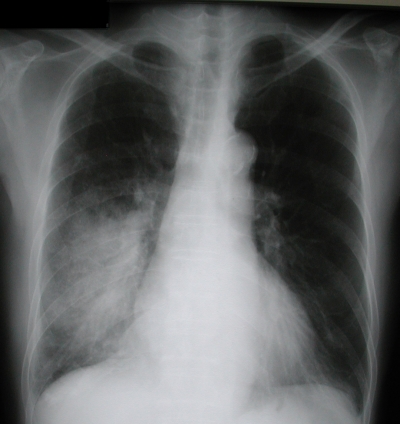 Diagnosis ?
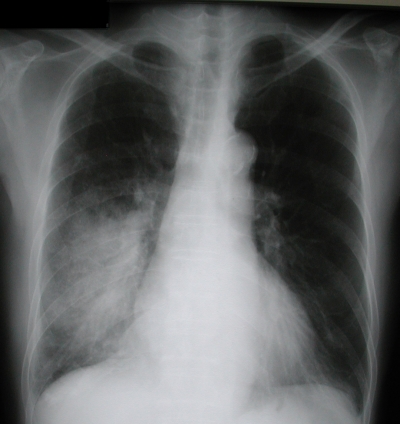 Pulmonary oedema
Pneumonia
Pulmonary embolism
Leak/collection
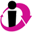 CXR
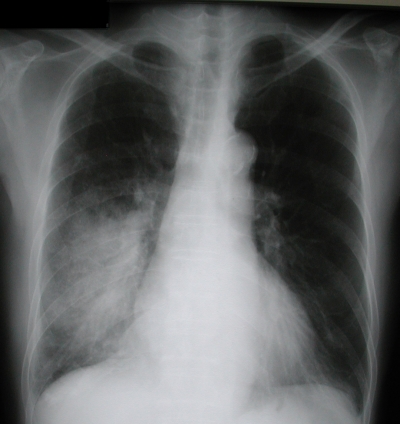 D
Mr Unlucky
Clinically improves with IV antibiotics and is discharged home on post-operative day 6
Represents 2 days later with abdominal pain and vomiting 
Febrile 38, HR110 BP100/60 Sats 98% RA
Abdomen soft but tender and guarding in epigastrium
Hb 14.1, WCC 18, CRP 209, LFTs and U&Es normal
ECG sinus tachy
CXR and AXR unremarkable
CT guided drainage of subhepatic collection
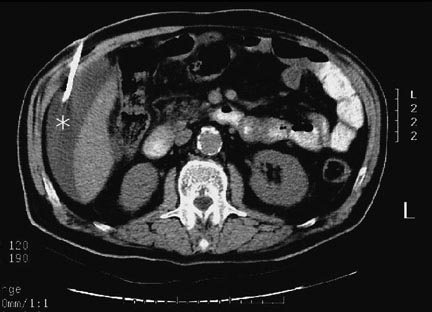 D
Mr Unlucky
Gradually improved with drainage and IV antibiotics
Observations normalise
Feels better with no further vomiting
Discharged 5 days post re-admission
Questions?
LUNCH BREAK
Emergency Vascular Surgery
Miss Celia Riga – Clinical Lecturer in Vascular Surgery
Dr Elika Kashef – Consultant Interventional Radiologist
Career Path in Radiology
Dr Elika Kashef
Consultant Interventional Radiologist
Radiology
Diagnostic
CT, US, MRI, Fluoroscopy. Xrays
Interventional
Recognised subspeciality
Vascular
Venous
Non vascular
Biliary
Urological/renal
Other: Abscess etc
Radiology
Medical school
FY1/FY2
Radiology :ST 1-5
5th year
 “are of interest”
Subspeciality fellowship
6th year 
Fellowship : pre CCT/Post CCT
Extend CCT
Diagnostic Radiology
Chest 
HRCT, CTPA, lung/pleural biopsy
Cardiac
Cardiac MRI, Aorta MR, Cardiac CT
Gastrointestinal
Fluoro studies, Small bowel MR , rectal MR
Genitourinary
Tran-rectal US/Biopsy, Prostate MR, MRA renals
MSK- MRI, US, Xray
Paediatric
Xray, CT, MR, Fluoro
Interventional Radiology
Arterial
EVAR/fEVAR/ TEVAR
Ruptures
Elective
Peripheral angiogram/angioplasty/Stent
Acute ischaemic limb thrombolysis
Interventional Radiology
Venous
Venogram/Venoplasty
IVC filter insertion, removal
Central Lines
Hickman/Tessio/Groshong
Transjugular biopsy
Arterio/venous malformations
Interventional Radiology
Non vascular
Percutaneous Transhepatic cholangiostomy
Transjugular intrahepatic porto-shunt 
Nephrostomy
Ureteric /biliary stent 
Drain insertion
Ascitic/ abscess 
Oesophageal/ Rectal/Colonic stent
Exams - FRCR
Part 1
Physics/anatomy/techniques
Part 2A
GI
GU/Obs& Gyn
MSK
Chest/CVS/IR
Paeds
Neuro
Par 2B
Vivae
30 min rapid reporting
Long case
More information
http://www.londondeanery.ac.uk/specialty-schools/clinical-radiology
www.rcr.ac.uk
www.BSIR.org
www.cirse.org

Email:
Elika.kashef@imperial.nhs.uk
Career Path in Surgery
Mikael Sodergren MRCS
Clinical Lecturer in Surgery
Job description
“Surgeons are a specialized type of physician who helps heal people through operations.”

Technical skill + broad knowledge base + determination
Surgery is one of the most satisfying careers in medicine offering the opportunity to save and transform lives. 
Surgeons are at the forefront of discovering new ways to fight disease and heal injury. 
It is a unique career in that surgeons need to on rely on quick brains and skilful hands to succeed.
Is it for me?
-
+
Rewarding career
High level of job security
Comfortable income
Constantly learn new skills
Develop throughout career
Lengthy training
Commitment
(High pressure working environment)
(Competitive )
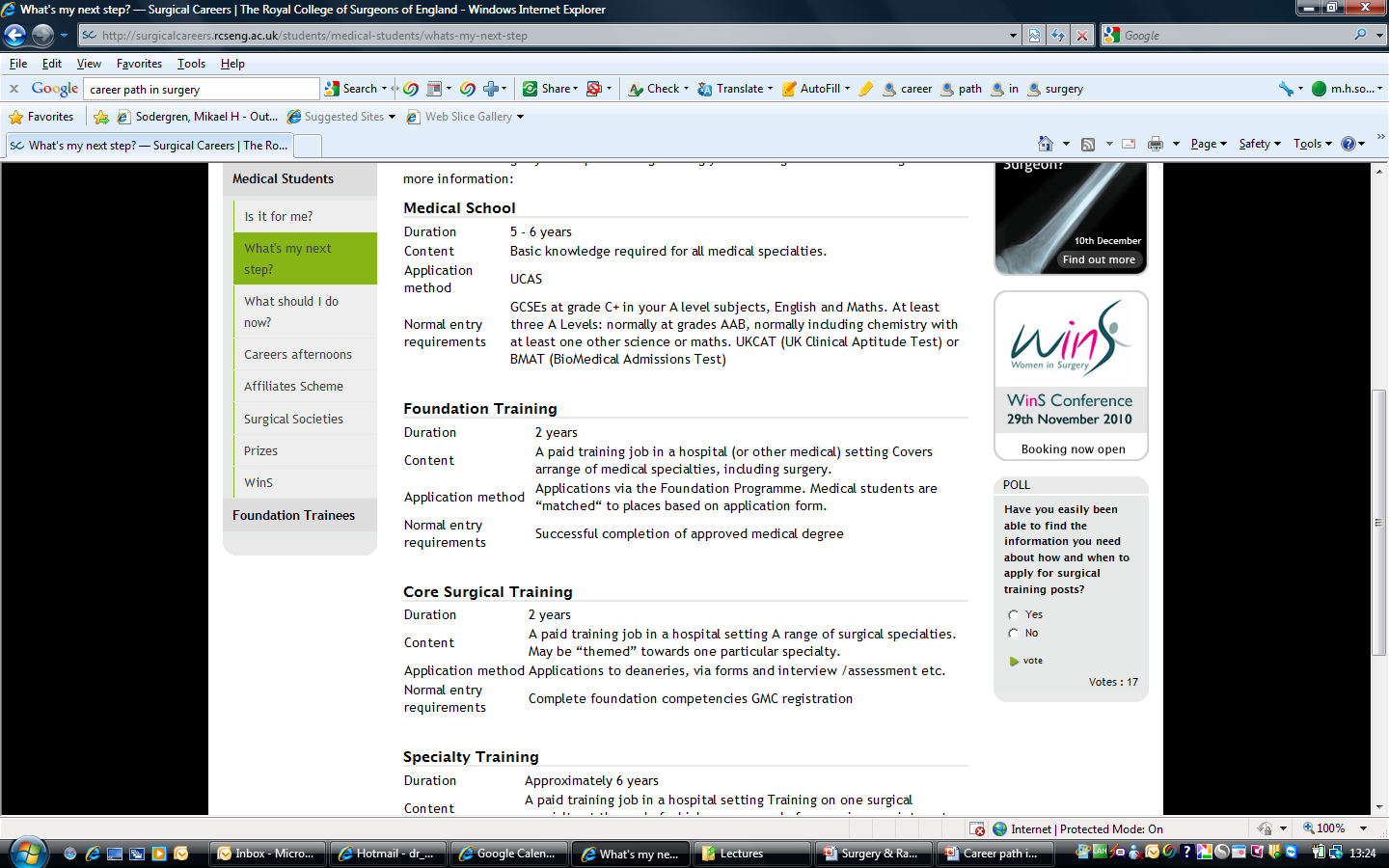 Career path 1
Career path 2
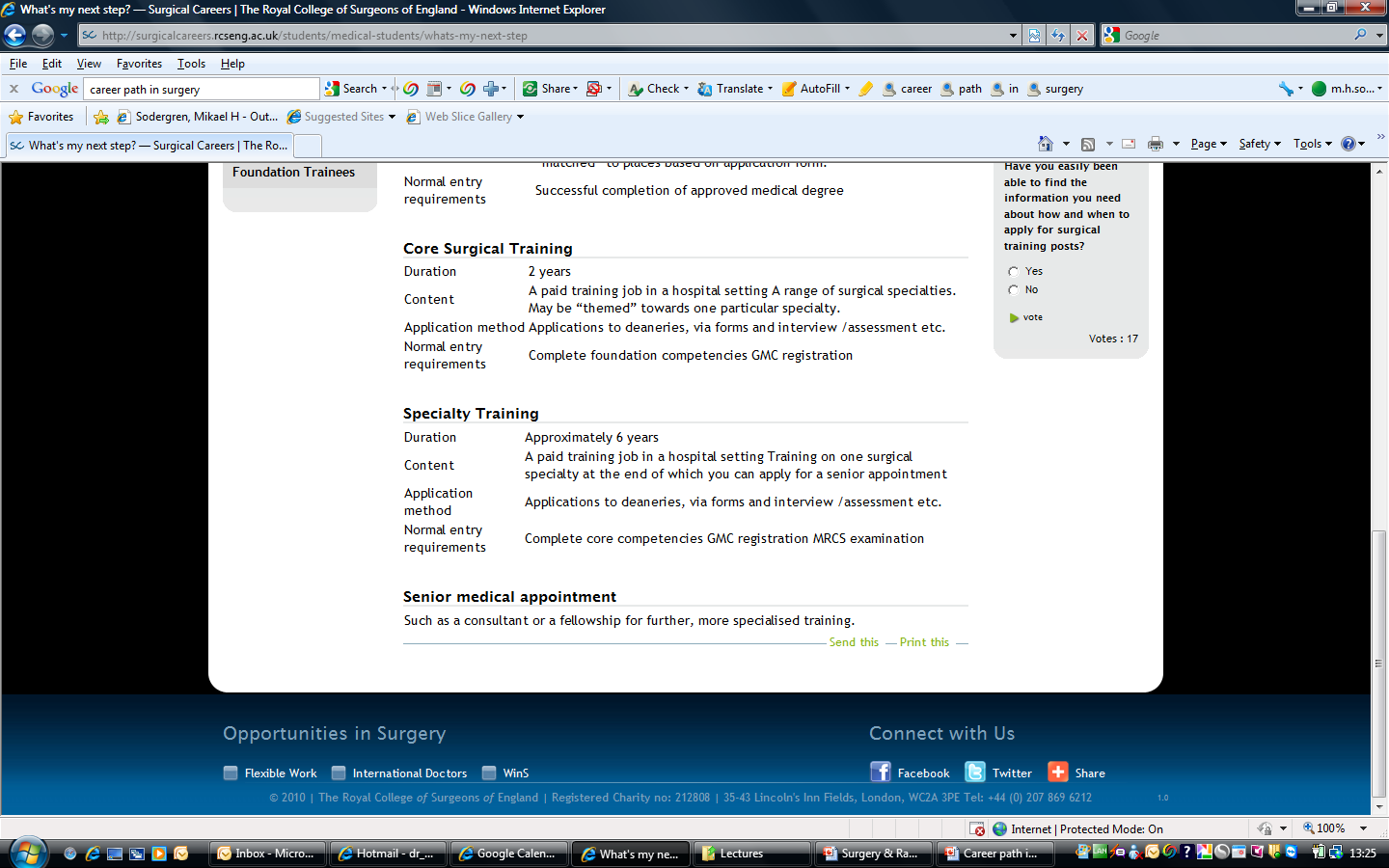 Surgery School
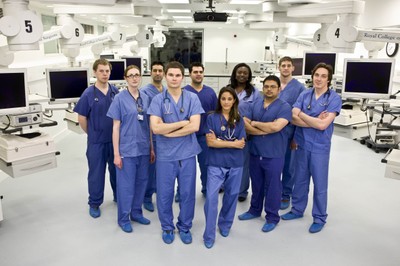 Portfolio
Expanded and extended CV
Necessary for all career routes in surgery
Organise in binder, with contents page and index tabs
Types of evidence included in your portfolio might include:
logbook of clinical activity
trainers’ reports
audits
written workplace assessments
list of competencies signed by supervising consultant
assessments such as DOPS and mini-CEX  (www.iscp.ac.uk)
For example foundation portfolio www.mmc.nhs.uk
What should I do now?
As a medical student there are several things you can do to improve your chances of entering a surgical career and gain a number of transferrable skills in the meantime!
Key to success is a well developed portfolio demonstrating your commitment to surgery
Get involved in medical school surgical society or if there is not one that suits you – set one up!
Elective – gain experience in a surgical setting
Centre of excellence or developing world
Careers afternoon @ RCS – March 2011
Gain experience and improve your portfolio
attend courses
attend conferences, seminars, etc
make presentations at conferences, seminars, etc
join or organise a journal club
join and participate in relevant associations
undertake self-directed learning
teach and/or demonstrate (anatomy demonstration posts are
particularly useful)
research
write letters, articles, reports, etc for publication
audit projects
work in alternative environments, eg electives at medical school
join and participate in your medical school surgical society
choose surgically-focused options at medical school
What kind of surgeon do I want to be?
There are nine recognised specialties within surgery, each of which will provide you with different challenges and rewards throughout your career:

cardiothoracic surgery
general surgery
neurosurgery
oral and maxillofacial surgery
otolaryngology (ENT)
paediatric surgery
plastic surgery
trauma and orthopaedic surgery
urology
academic surgery
What to consider?

the type of work involved, 
working conditions (on call, emergency work, clinics, administration, etc), 
working options and 
how competitive the specialty is
Exams
BSc
MBBS
MRCS
MD / PhD
FRCS
Superspecialisation exams
USMLEs / other system exams
Courses
MRCS
ATLS
CCrISP
BSS
HSS
BLS
ALS
Management courses
Teaching courses
Time course
Qualify 2014
Foundation years
CT 2016
ST 2018
Research 2-3yrs 2021
ST training 3-4 years 2025
Consultant
Academic Surgery
Audit
Research
BSc
MD/PhD
Publications
Presentations
Education
Grants
Most importantly…
If you are genuinely interested in a career in surgery -go for it!

Technical skill + broad knowledge base + determination
Questions?
COFFEE BREAK
Women in surgery – Beyond the stereotype and making reality work
Ms Sisse Olsen MBBS MRCS PhD
A guide to keeping all the balls in the air
The Future of Women in Surgery – beyond the stereotype

My story

Family planning

Access to flexible training

Person specification

Why do it?
Dispelling the stereotype
My story
Family planning
Exams – wait until after MRCS

Radiation – Orthopaedics, Urology, Vascular and Breast surgery 

Research offers flexibility but requires self discipline

Be aware of maternity pay during research 

Early SpR years good time, secure employment with options for flexible training

Whenever it happens it will all work out in the end!!!!!!
Flexible training
Equal access for men and women
Available at any part of training but easier to arrange as ST3 and beyond
As much or little as you want – 1 year to all of ST training
Train at 50%-90% of usual timetable incl. on call
Slot sharing, job sharing, supernumerary or reduced hours in fulltime post 
DIY!!!!!!
Benefits: Flexibility, control over placement, better dedicated training opportunities, 
Disadvantages:  Some prejudice, longer overall training, hard work setting up
Worth it .........YES!!!!!!!!!!
Is surgery right for you ????
Not needed
Hard-as-nails personality
No desire to have family or life outside surgery
Balls bigger than all the male surgeons combined
Skin thicker than a rhino

Needed
Self confidence
Resilience
Passion for the job
Flexibility 
Excellent communication skills
Ability to delegate
Why do it ??
Short answer  
Because I love surgery!!!!

Long answer
Mentally and emotionally challenging and stimulating
Combination of technical skill and patient relationship
“Curing Cancer”
Ongoing patient relationship in reconstruction and post op surgical oncology
Multi-disciplinary team working 
Art of reconstruction  2D to 3D, aesthetics
Ability to use skills to benefit patient safety 
WHO work and travel
Ever growing opportunities to develop as a professional
Questions
s.olsen@imperial.ac.uk
Radiology spot diagnosis
Surgical Simulation Study at St.Mary’s Hospital
Simulation is becoming an increasingly important part of Training both for surgical and medical specialities.
We are looking for students to get simulator training on validated virtual reality models. 
You will receive training for several sessions on Laparoscopy AND Colonoscopy until you have achieved competence on the curriculum. 
All participants will get credited certificates for your CV/ portfolio. This Certificate will be useful when you apply to Jobs in the future. 
Places are now limited. 
If you are interested please email or have any questions. I am running sessions next week. Very flexible with  times. Sign up early.  

Jean Nehme
jean.nehme09@imperial.ac.uk
Or text your name and email to 07762796706
End of Surgery & Radiology DayQuestions?